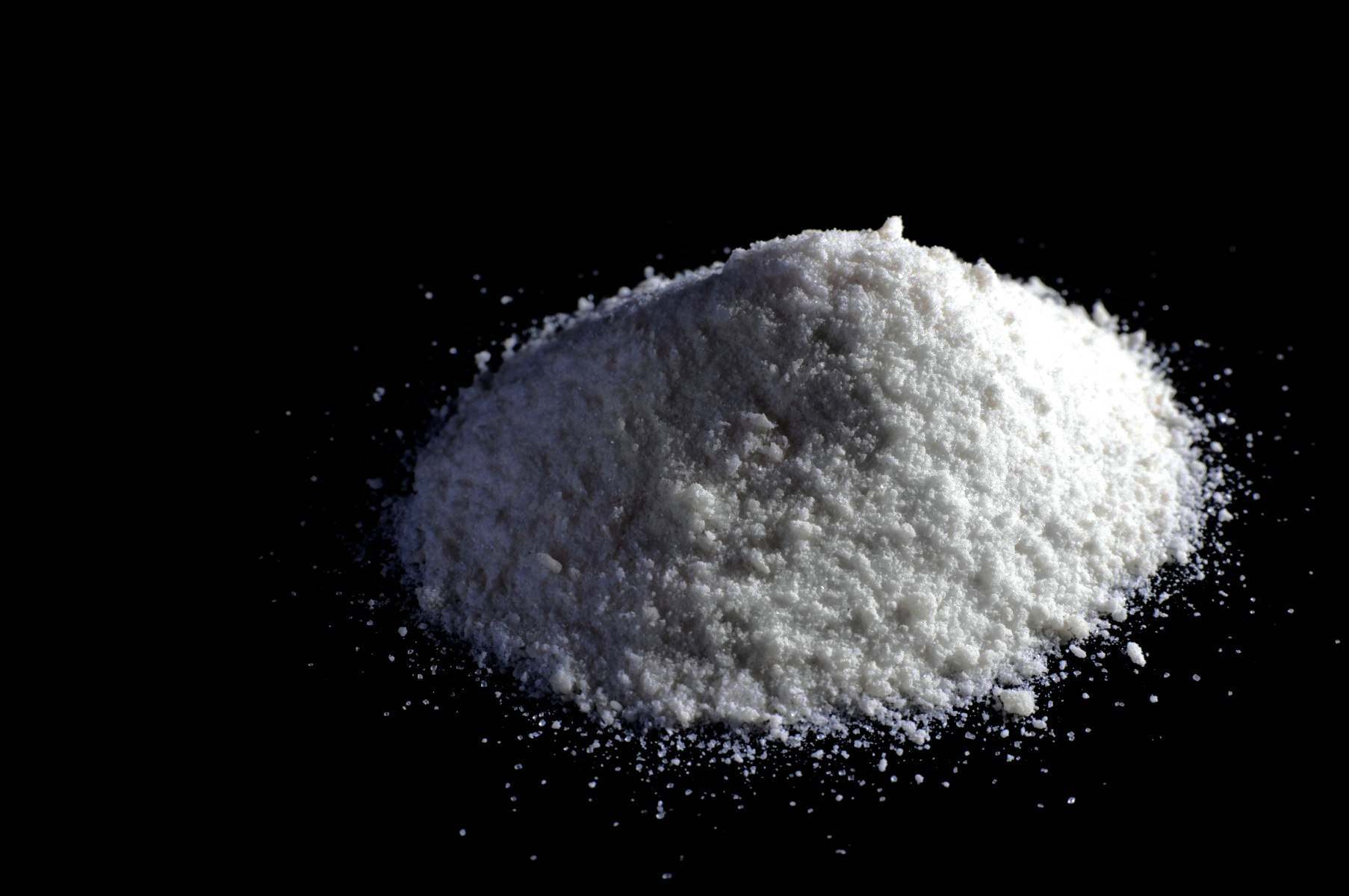 Kokain.
Från mirakelmedicin till samhällsplåga.
En översikt av Lasse Wierup.
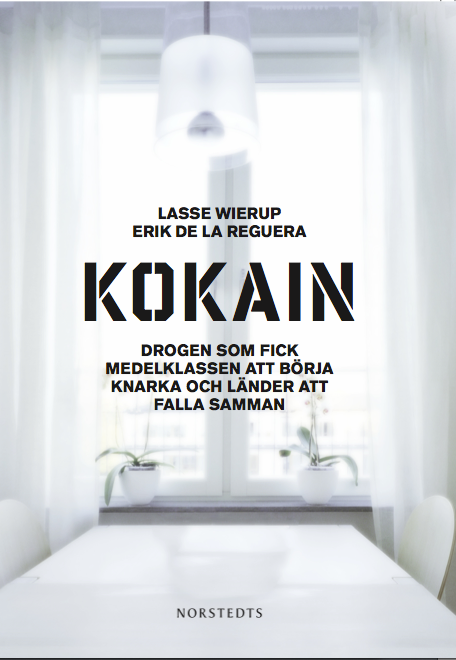 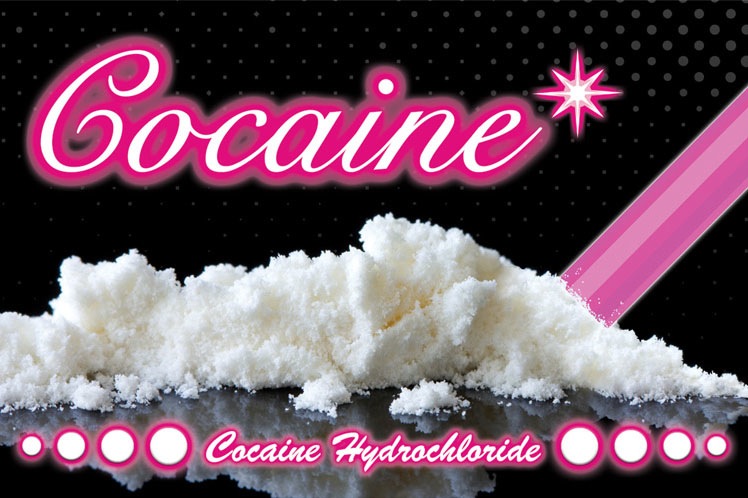 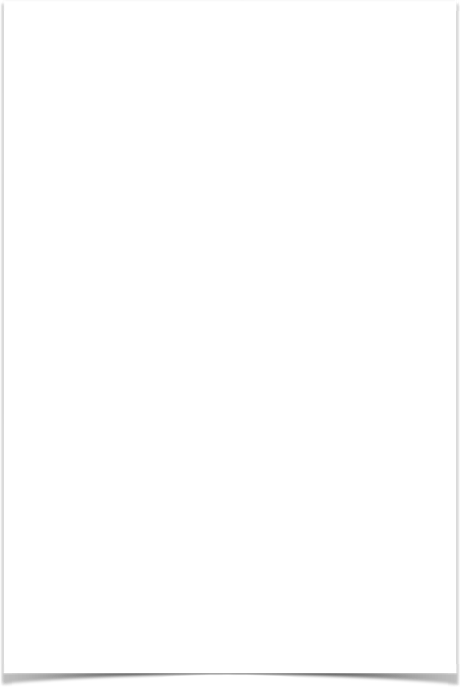 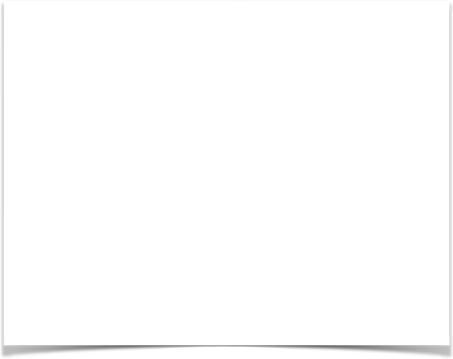 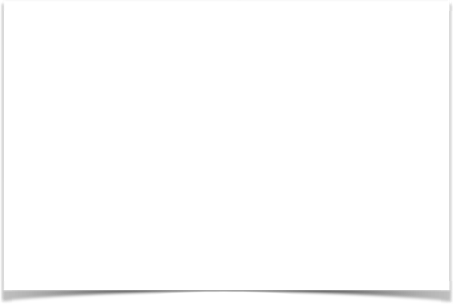 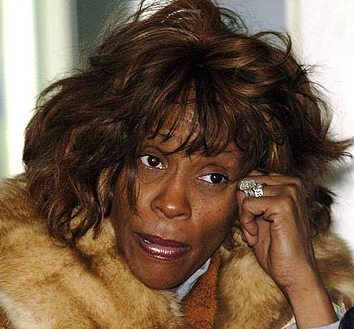 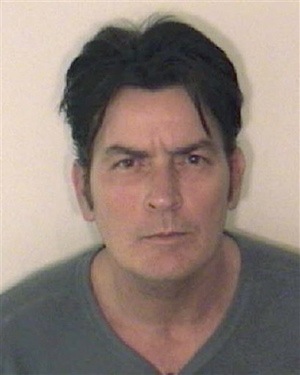 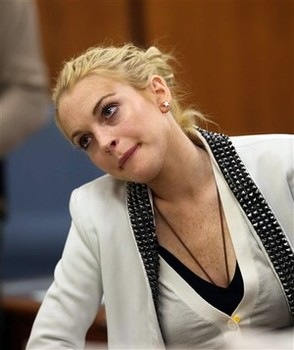 Starkt vanebildande
Tillvaron tappar färg
Personlighet och talang raderas ut
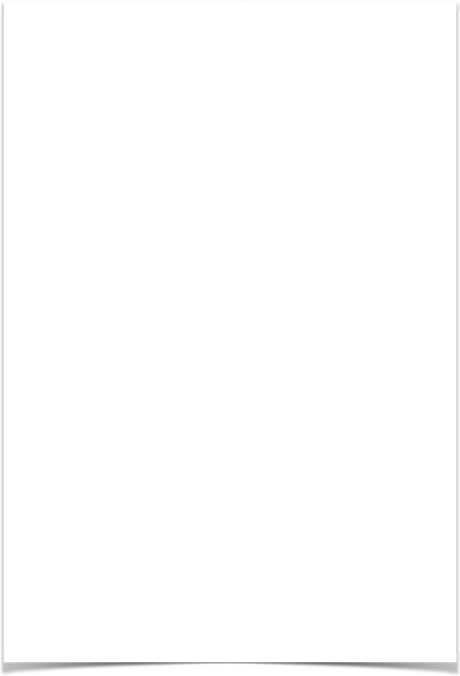 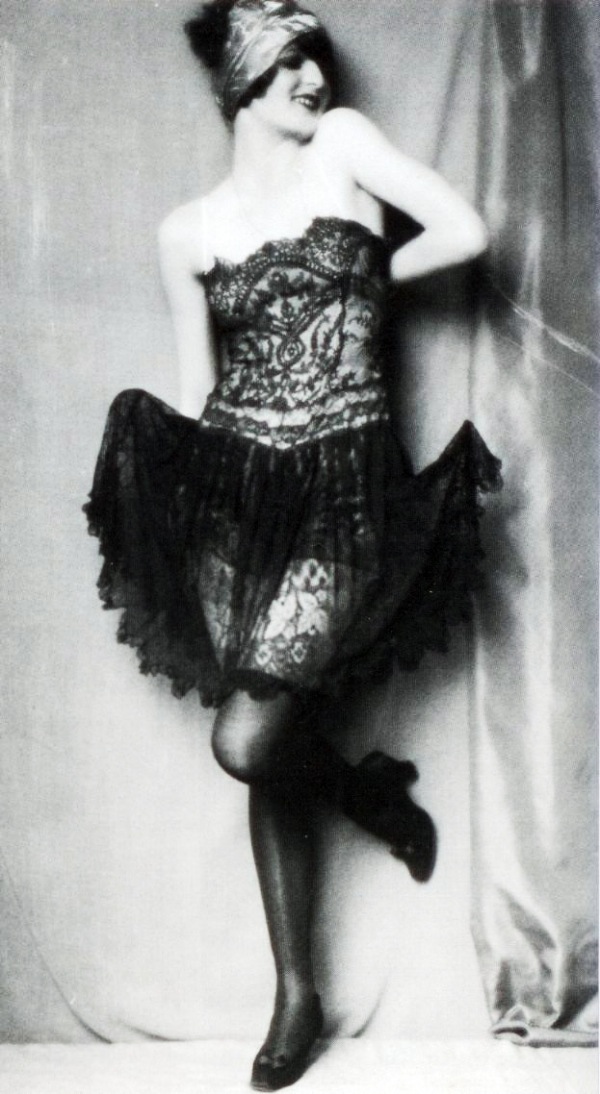 Inget nytt fenomen
Efter första världskriget flödade kokainet i Berlin och Paris. Cabaret-artisten Anita Berber ett av de första omskrivna dödsoffren.
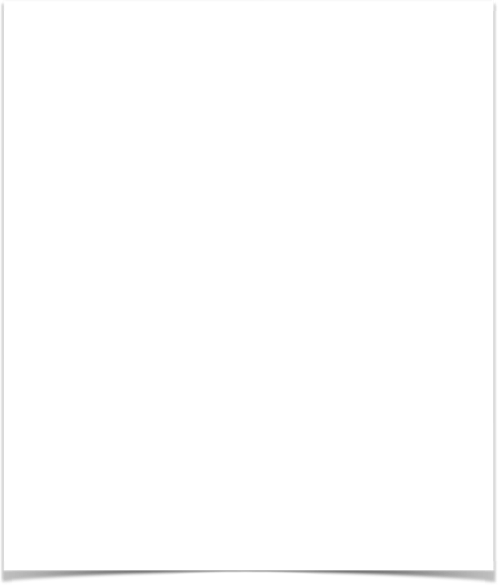 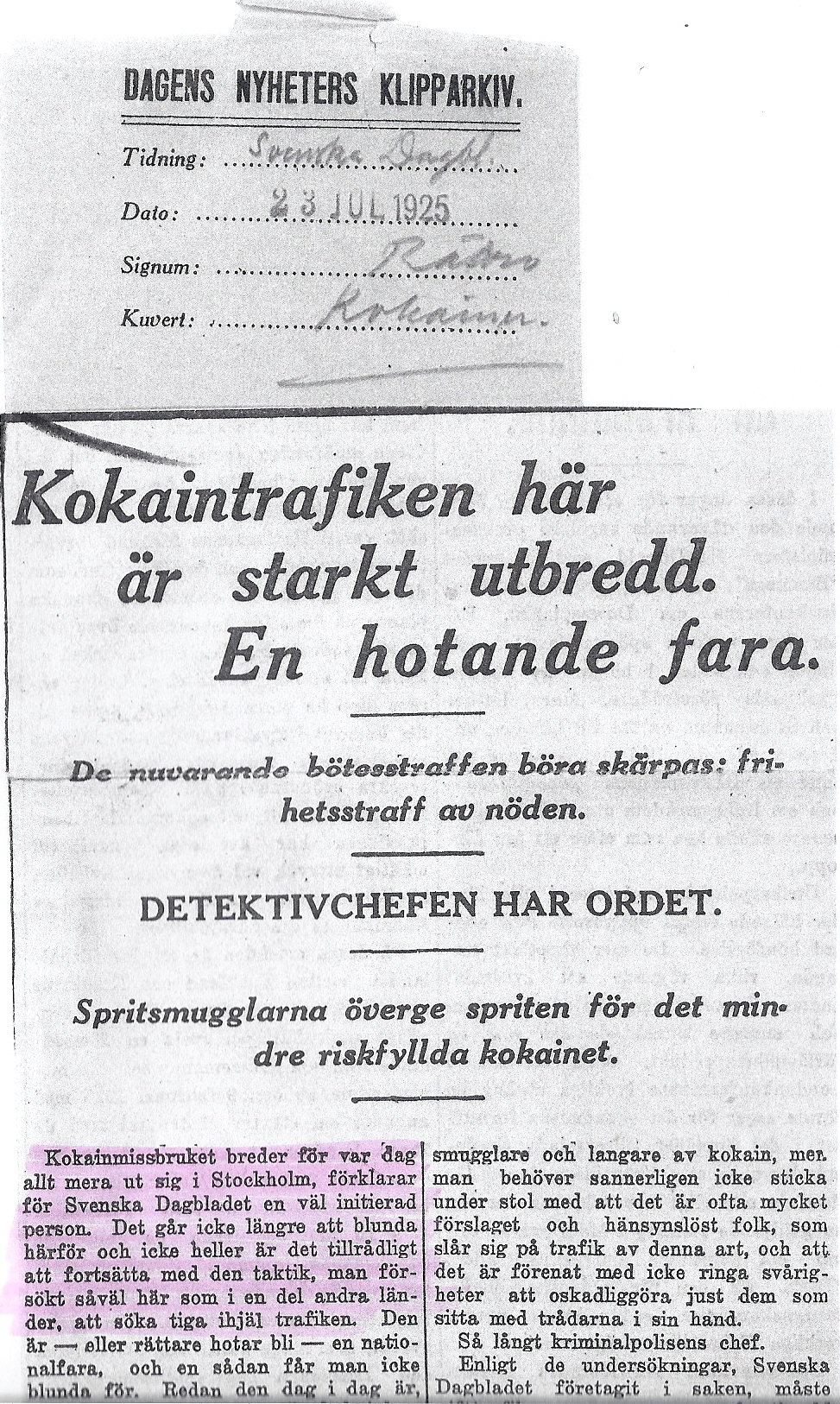 Samhällets oro är lika gammal som pulvret självt
Redan för snart hundra år sedan rapporterade tidningarna om 
modedrogen som höll på att sprida sig bland befolkningen i Stockholm och andra skandinaviska städer.
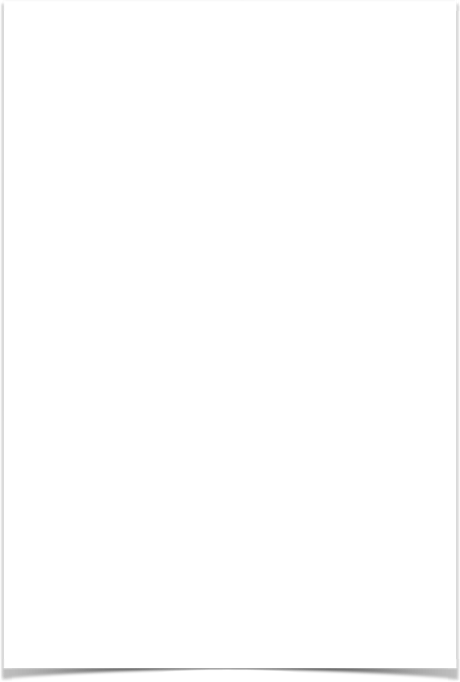 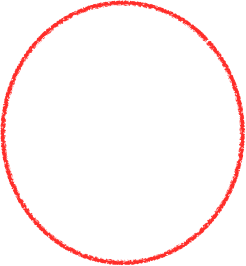 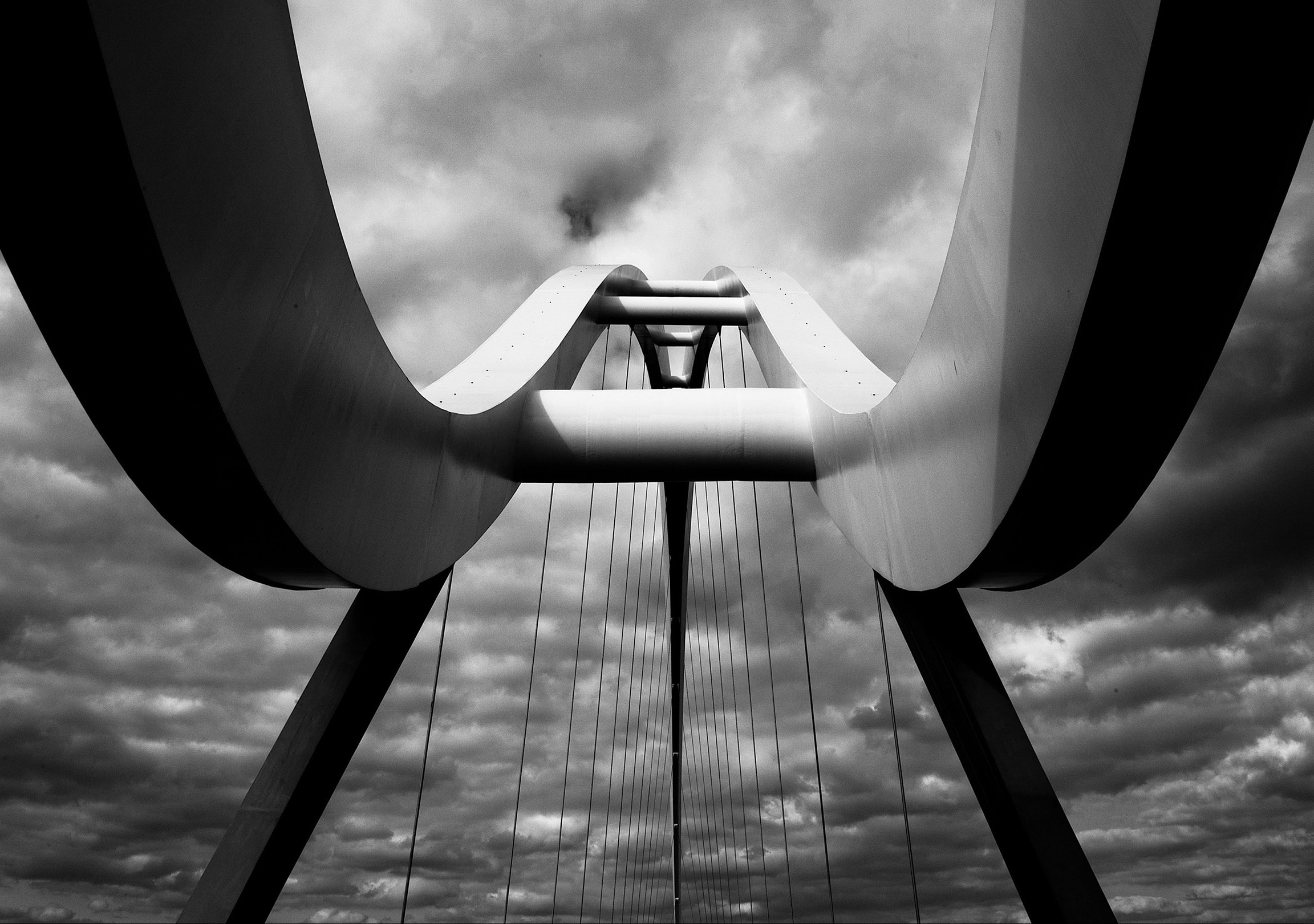 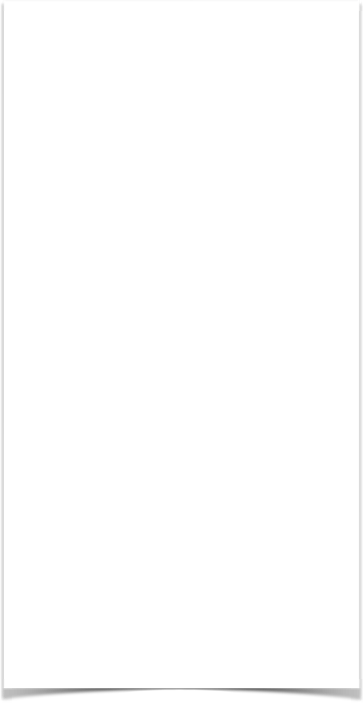 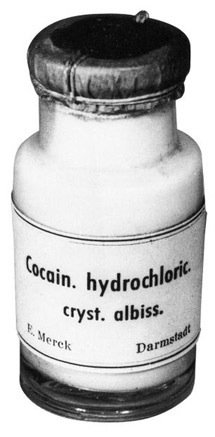 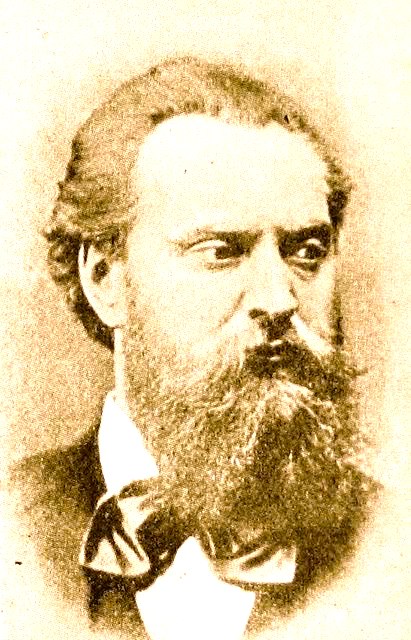 Allt började med     en tysk kemist
Kokainhydroklorid framställdes första gången 1859 av 25-årige Albert Niemann från Göttingen. Medicinföretaget Merck övertog snart tillverkningen.
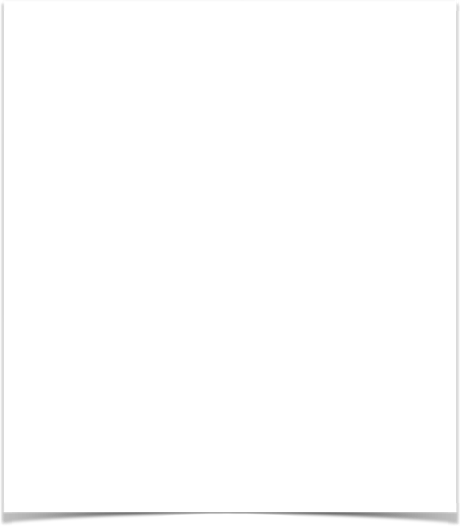 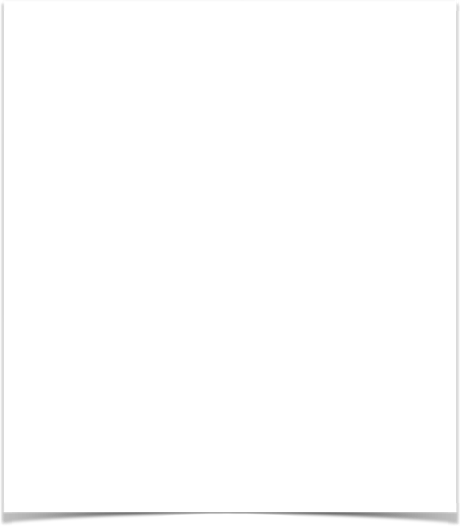 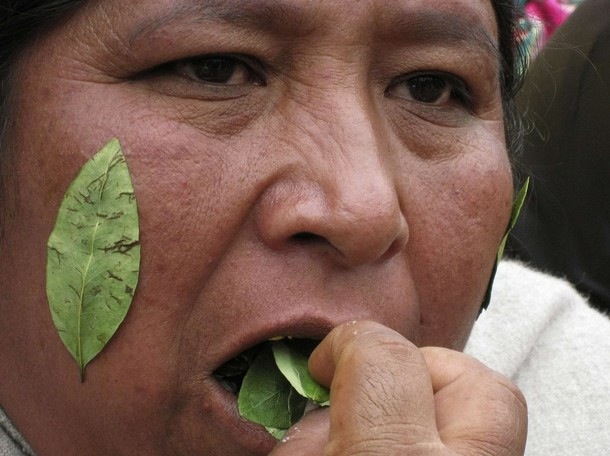 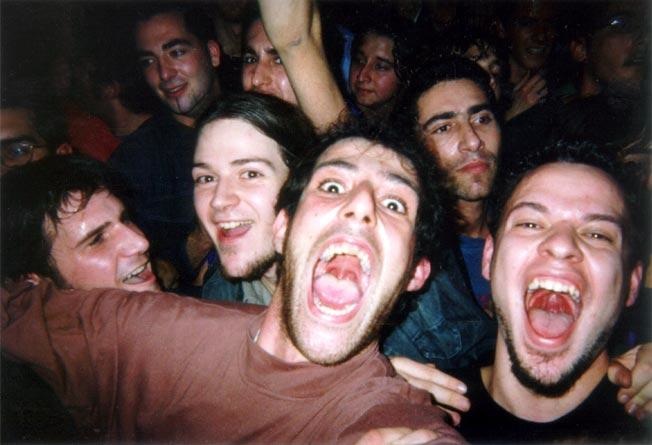 Av Sydamerikas uppiggande kokablad skapade Europa en rekordsnabb väg till kemisk lycka
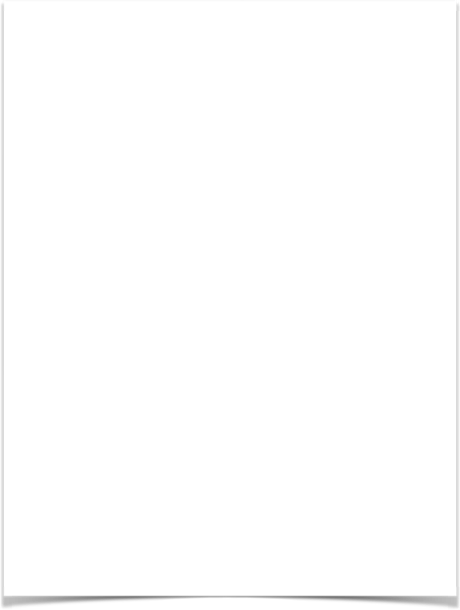 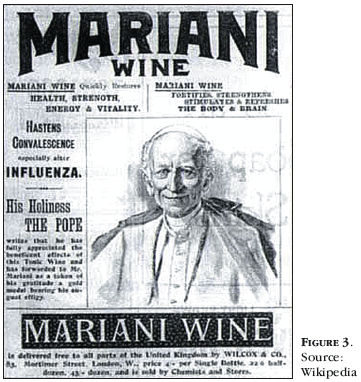 På 1880-talet blev kokain big business
Påven Leo XIII en av många som vittnade om hur lätt livet kändes 
efter en mix av vin och kokain. Flaskor med kokainspetsad alkohol skeppades över hela världen.
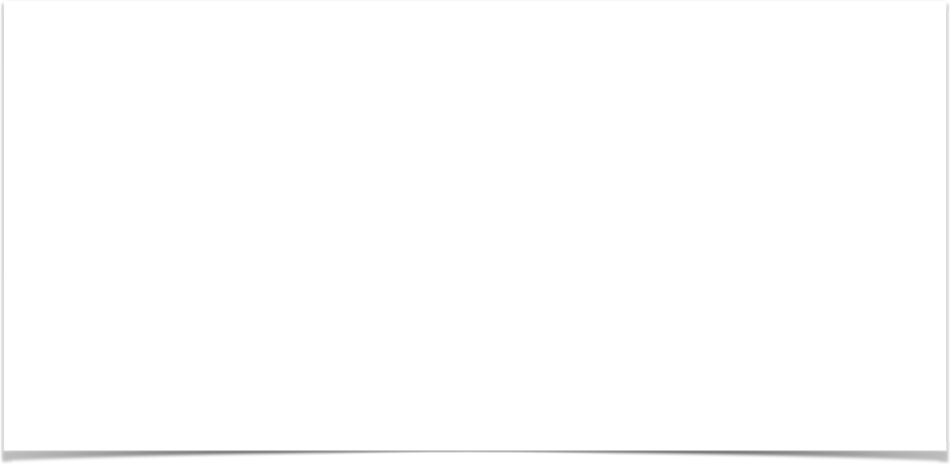 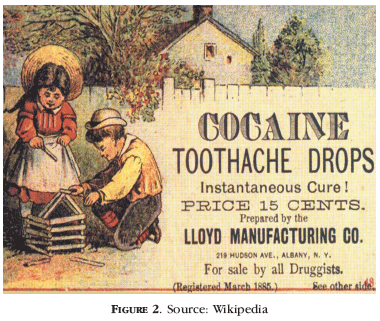 Till och med barn ordinerades kokain
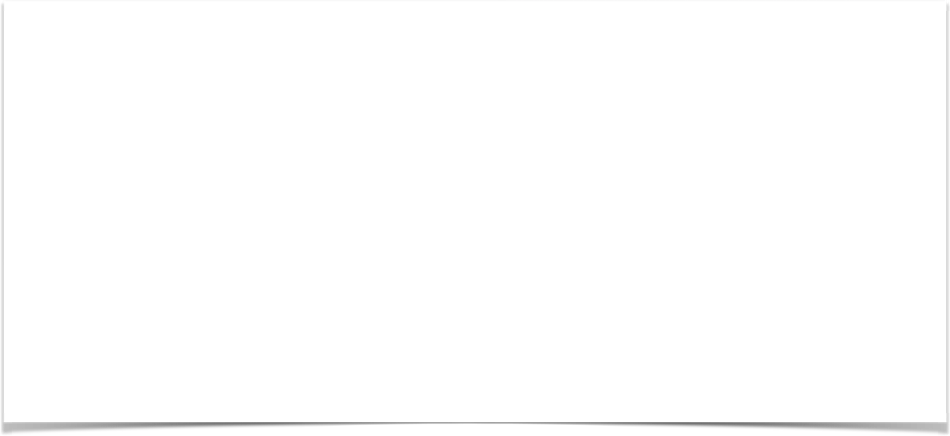 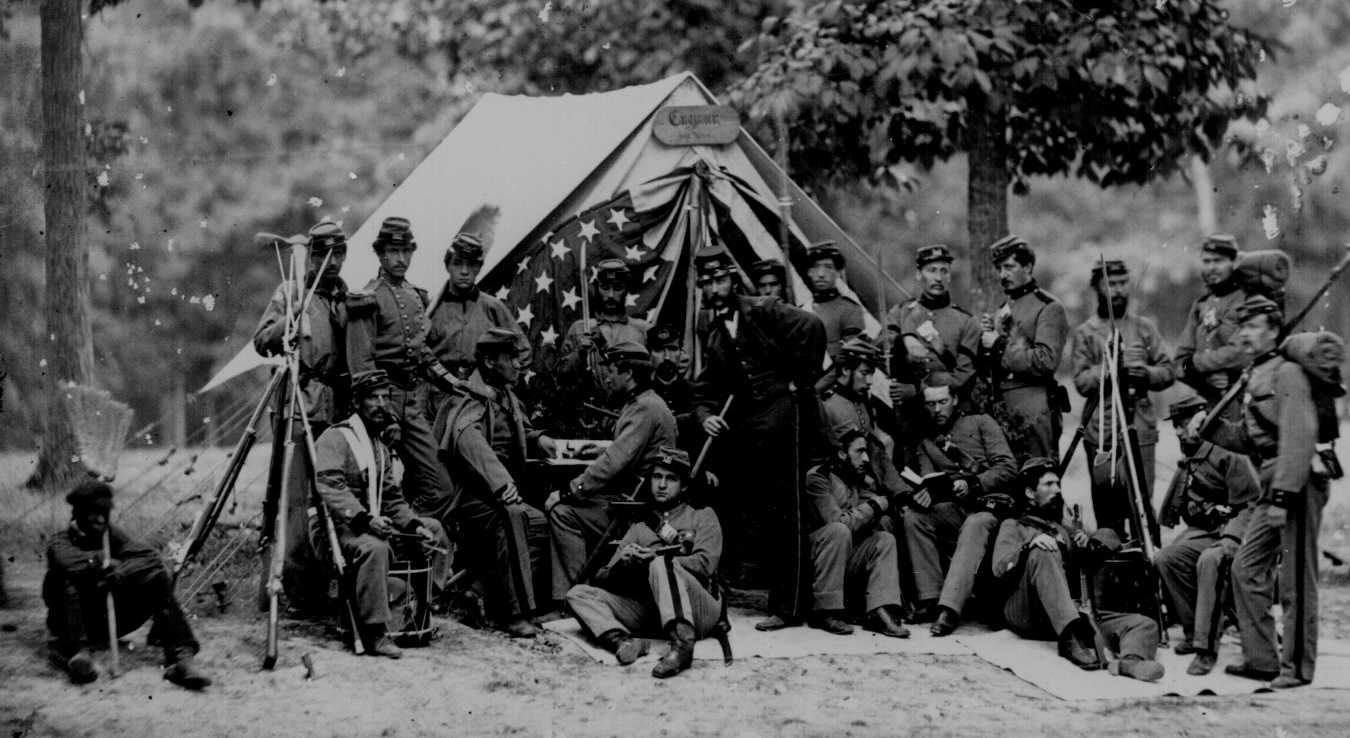 Perfekta medlet mot beroende?
Många soldater som skadats i amerikanska inbördeskriget behandlades med opium, och blev snabbt fast i missbruk. Läkarna skrev ut kokain som botemedel.
Per
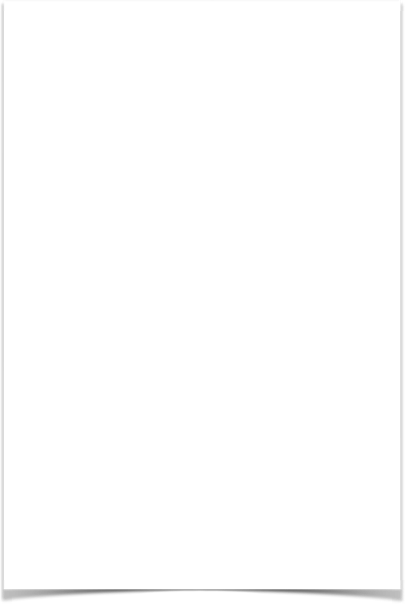 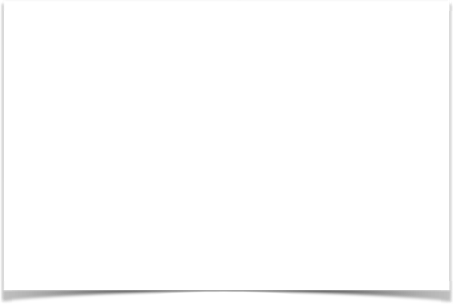 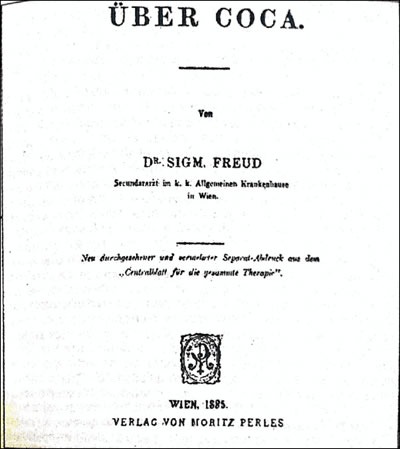 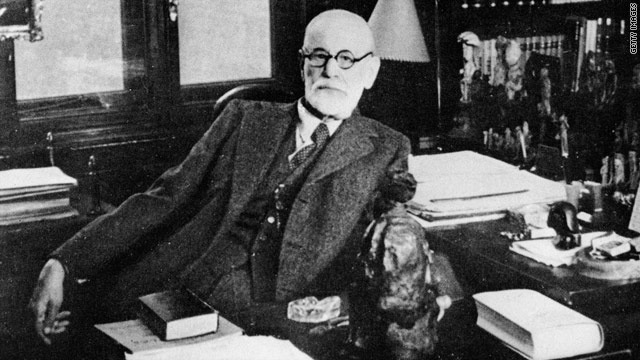 Vetenskapsmän     såg kokain som en räddning för det mänskliga psyket
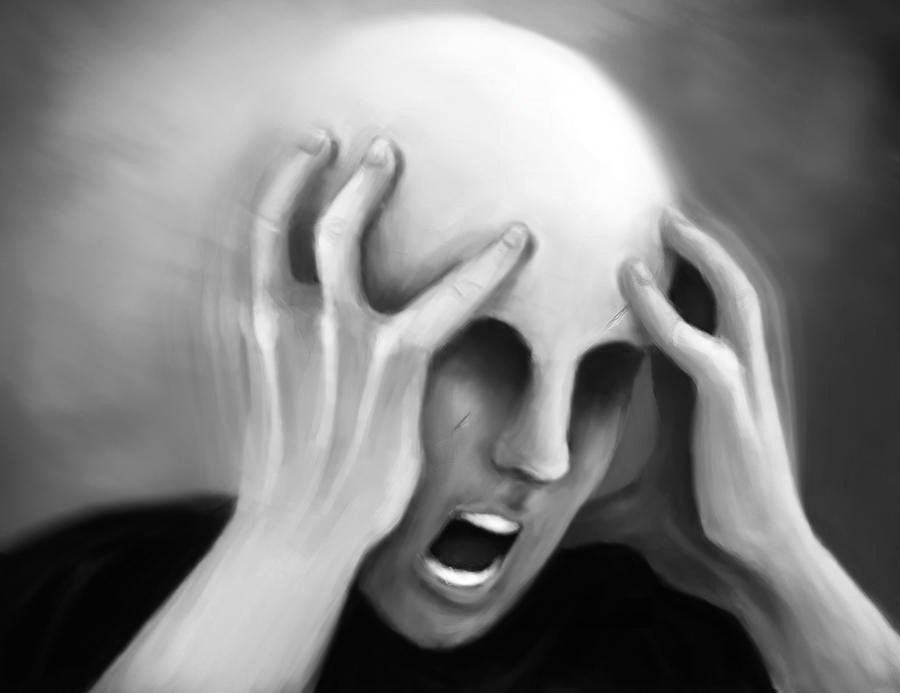 ÅNGEST
DEPRESSION
PARANOIA
KLÅDA
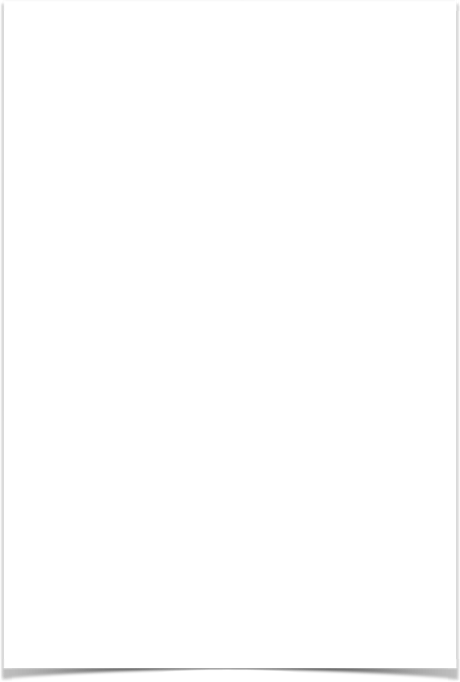 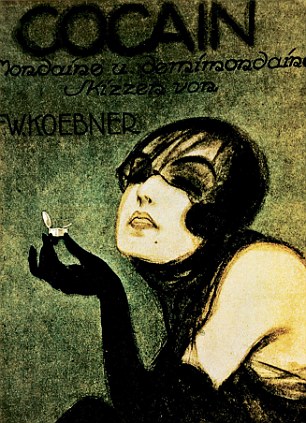 På 1920-talet var allting glömt
Jazzen och det nya, mer liberala kulturlivet skapade ny 
efterfrågan på det vita pulvret.
Recept från läkare och apotekare 
blev hårdvaluta.
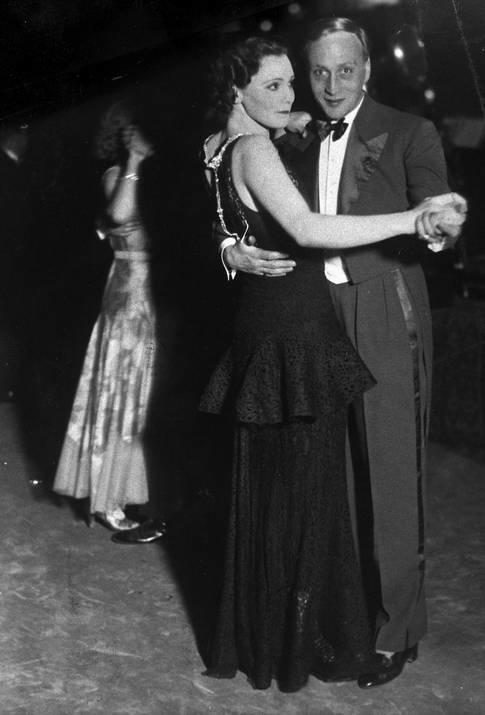 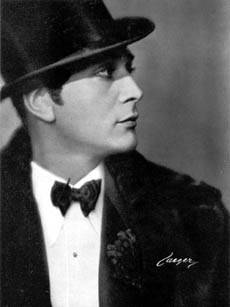 Drogen spred sig till Skandinaviens huvudstäder
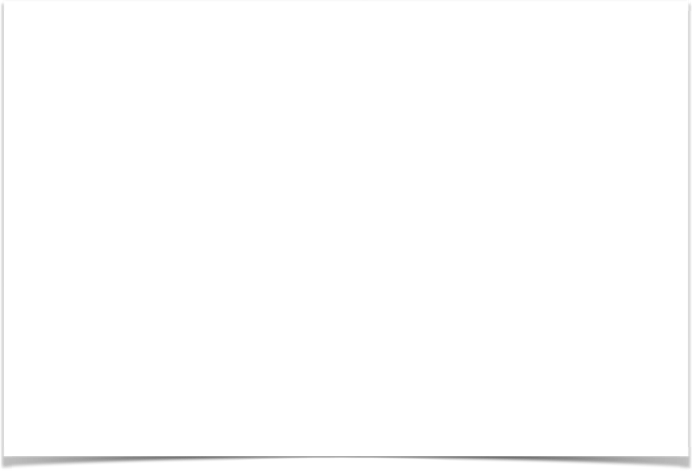 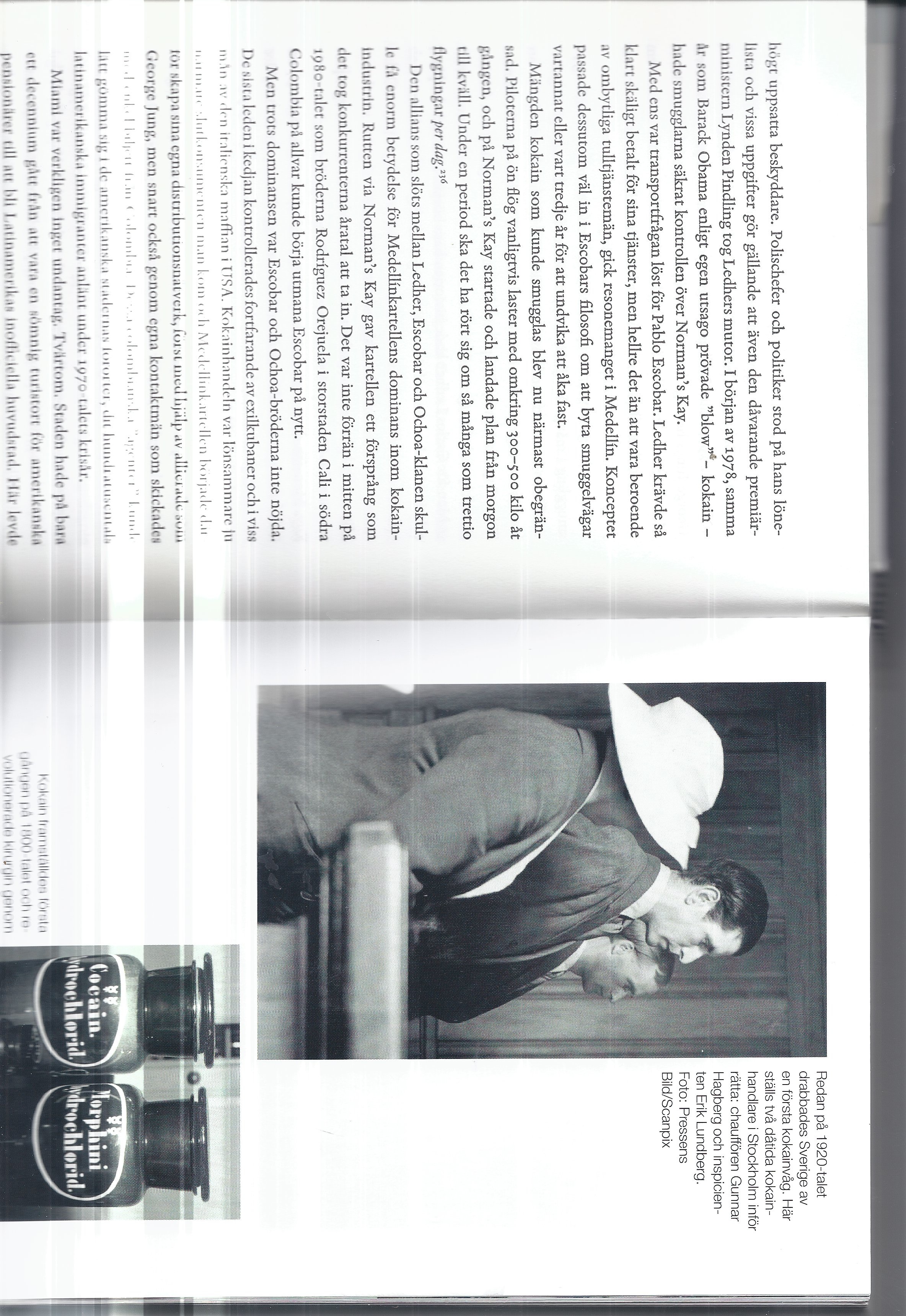 Lagarna skärptes, rättsväsendet vaknade och kokainhandlarna hamnade i fängelse.
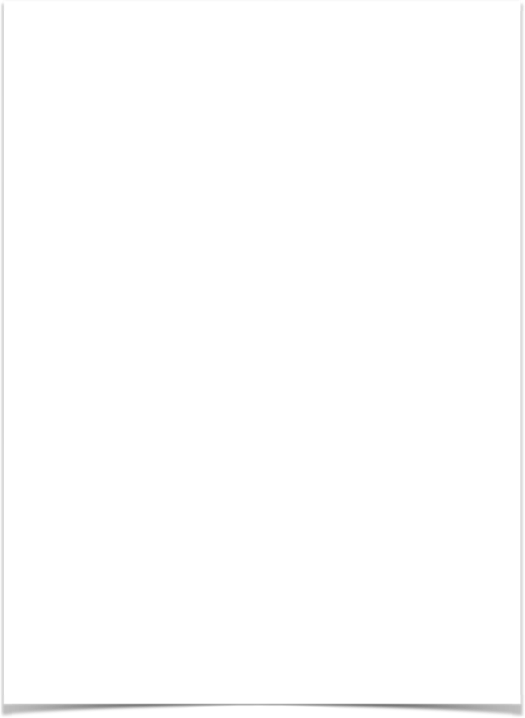 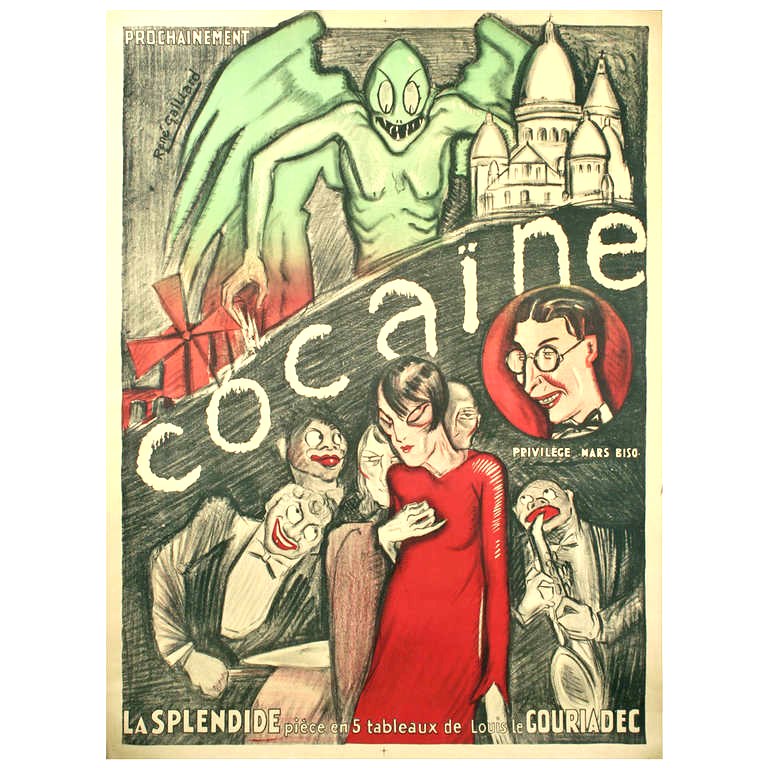 Återigen fick drogen dåligt rykte.
Den andra kokain-vågen ebbade ut.
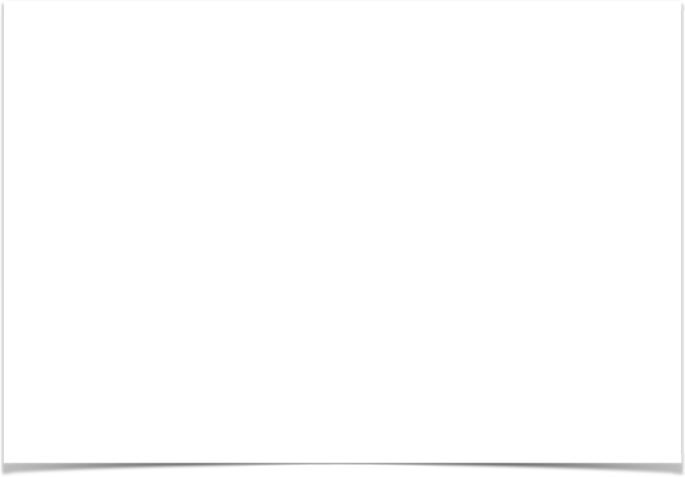 Ett nytt medel tog över marknaden
Amfetamin var billigare och gav en mer långvarig effekt.
Här kunde historien ha slutat
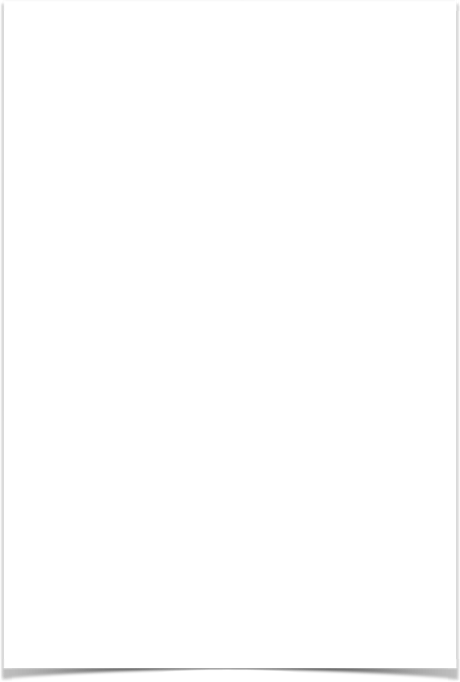 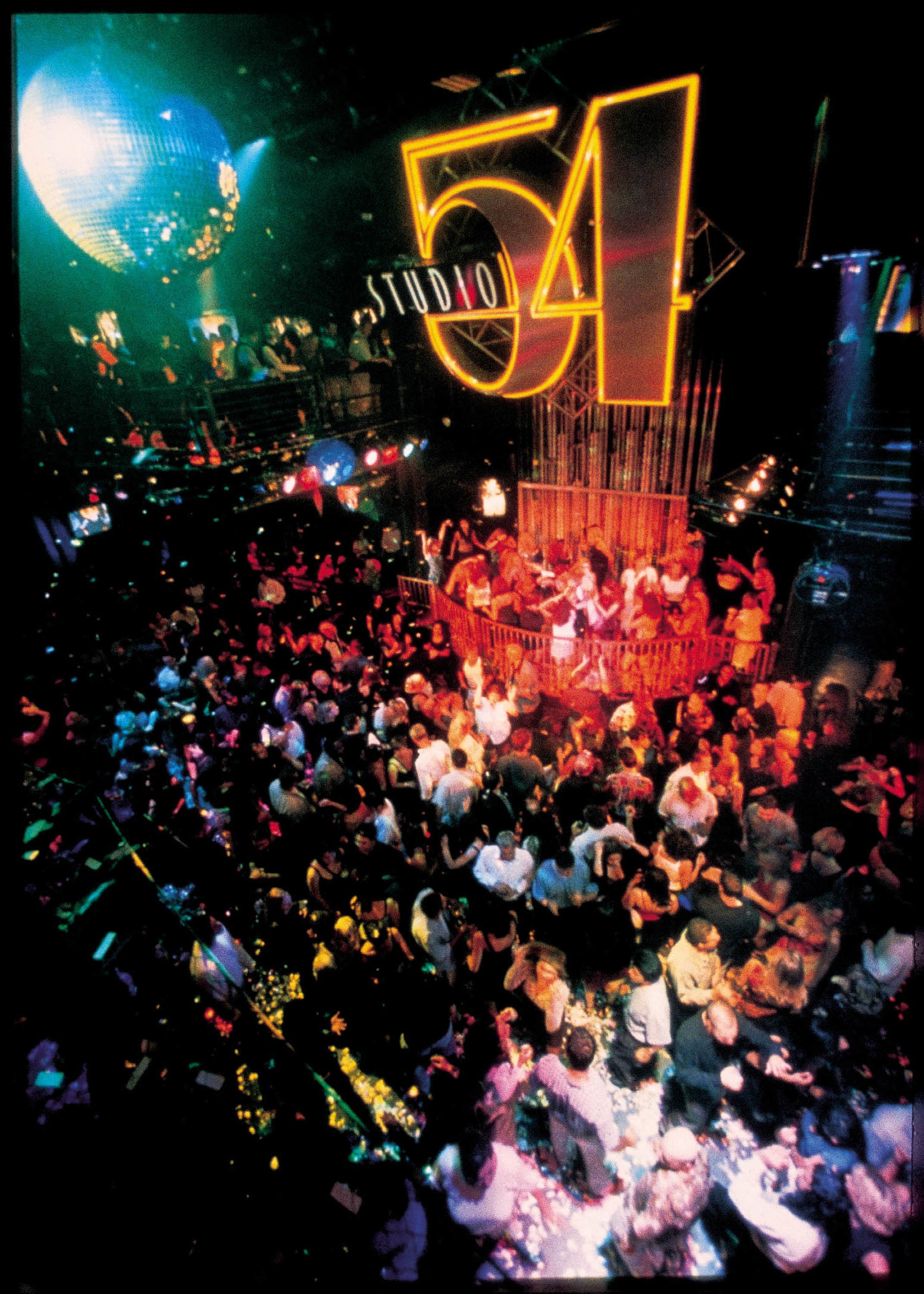 Men 40 år senare startade allt om på nytt
På 1970-talet återupptäckte New Yorks hipsters det vita pulvret. Passade som hand i handske med discokulturen.
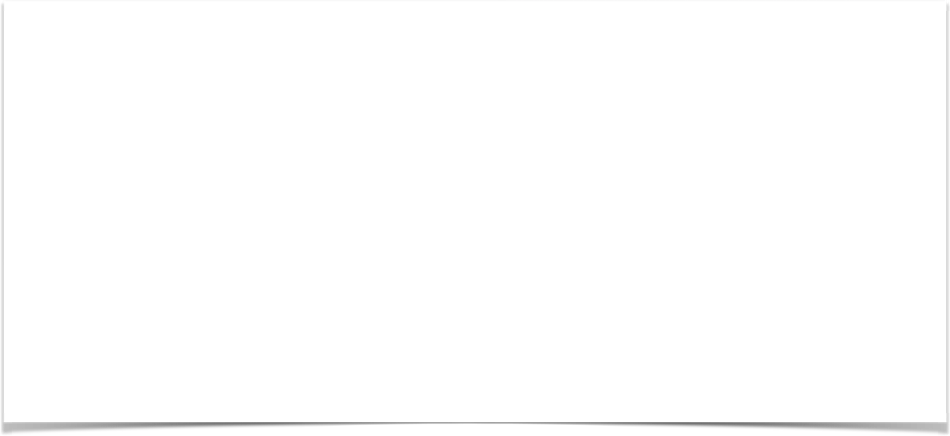 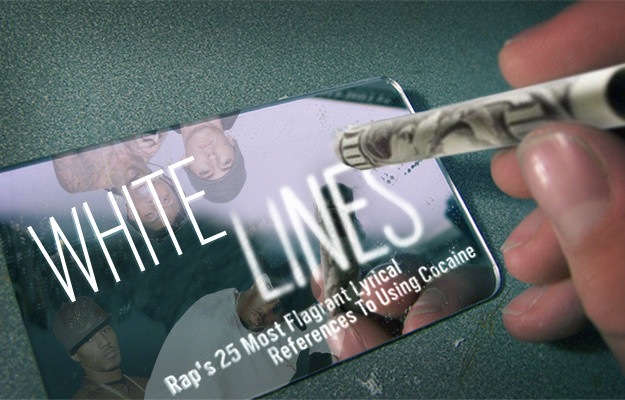 En tredje kokain sköljer sedan dess över världen
Filmstjärnor, artister, idrottsmän, politiker och andra framgångsrika människor har gett drogen ovärderlig PR.
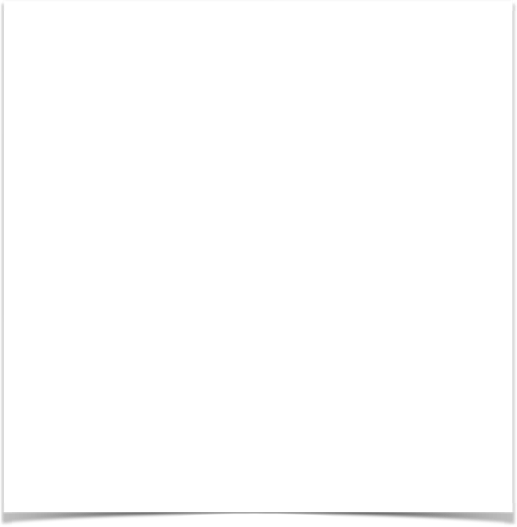 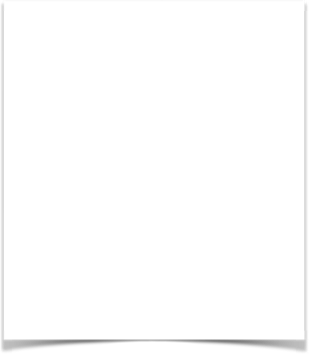 I mitten av 1980-talet exploderade en ny form av kokainkonsumtion i USA.
Kokain blev även gatans drog
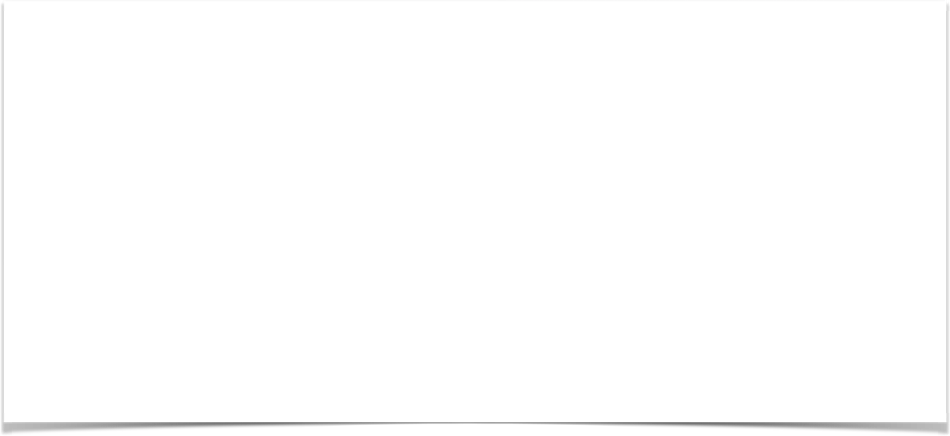 På 1980-talet fruktar man en kokainepidemi
Bilden är att crack är så beroendeframkallande att    det inte går att stå emot.
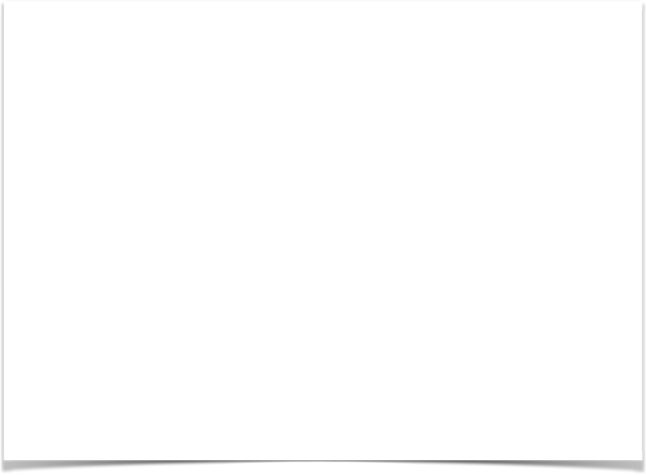 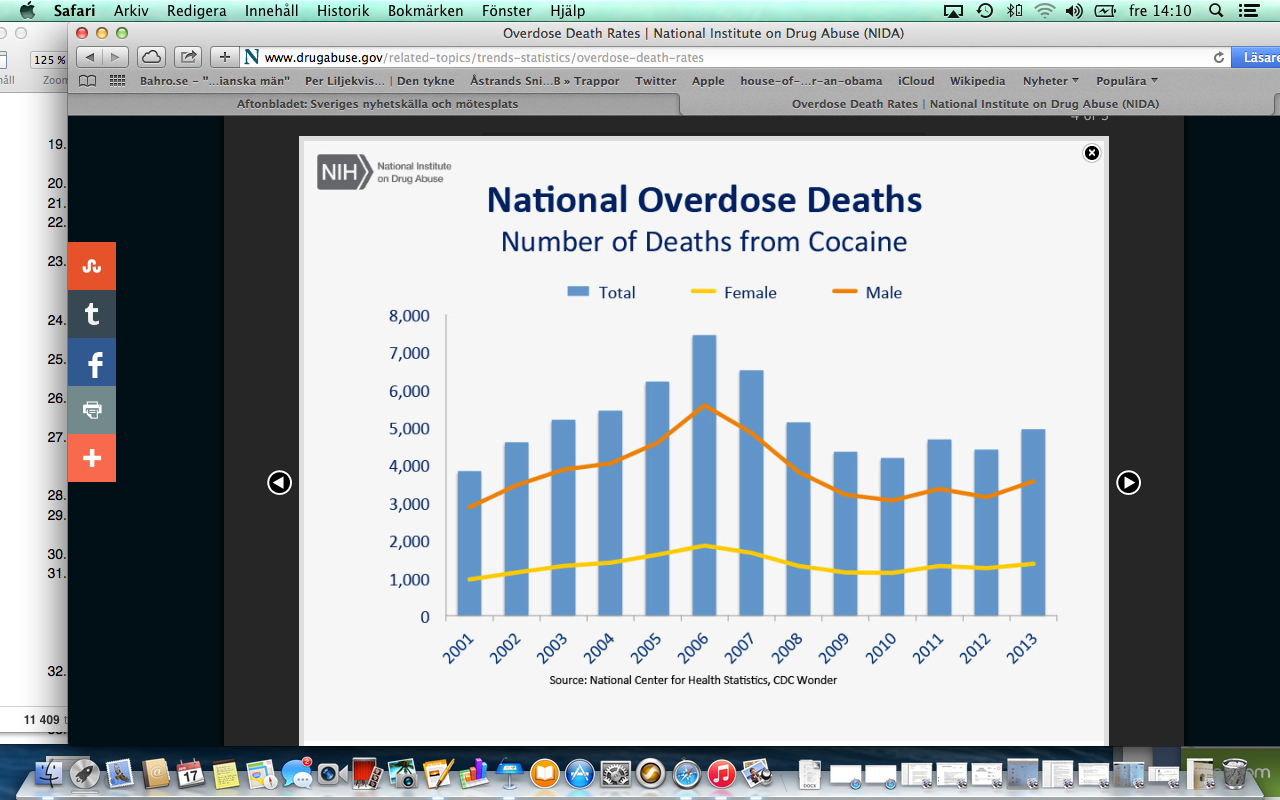 Fortfarande dödar kokainet många amerikaner
Den stora majoriteten dödsoffer är crack-konsumenter. Men toppen verkar ha passerats.
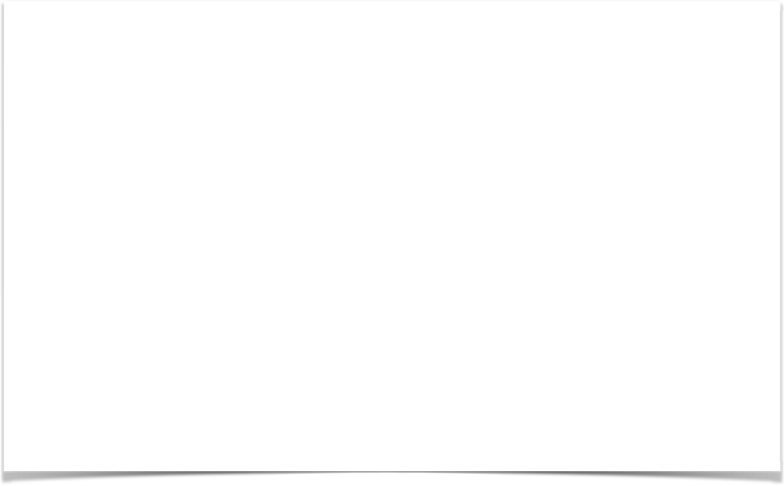 Drogen har också spridit sig över världen
Men i de flesta länder har färre en en procent av befolkningen tagit drogen det senaste året.
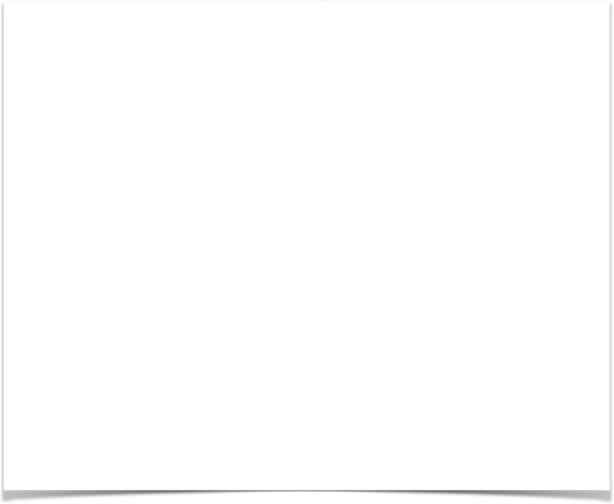 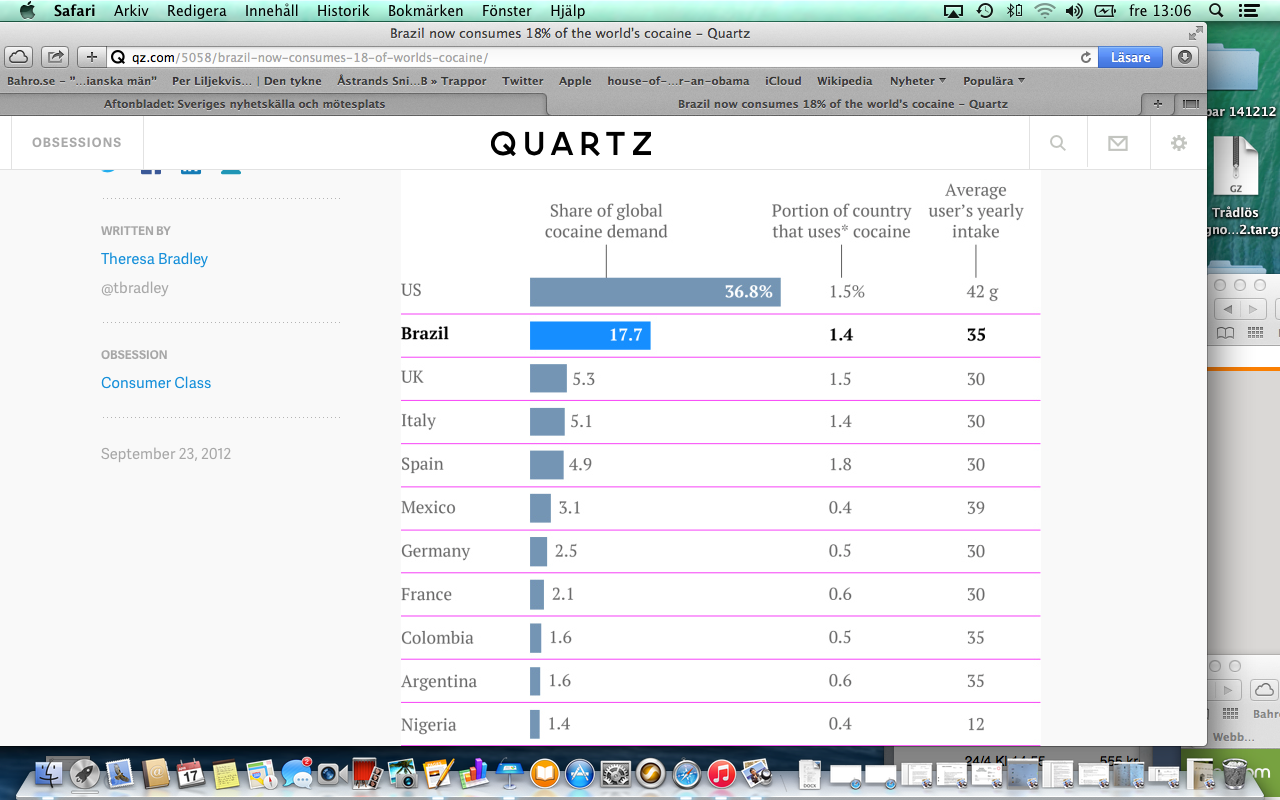 USA fortfarande största marknaden
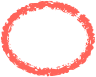 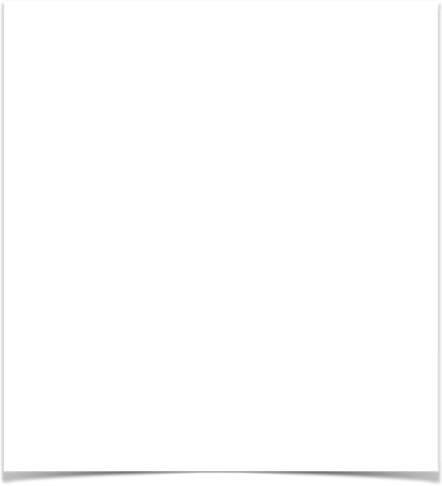 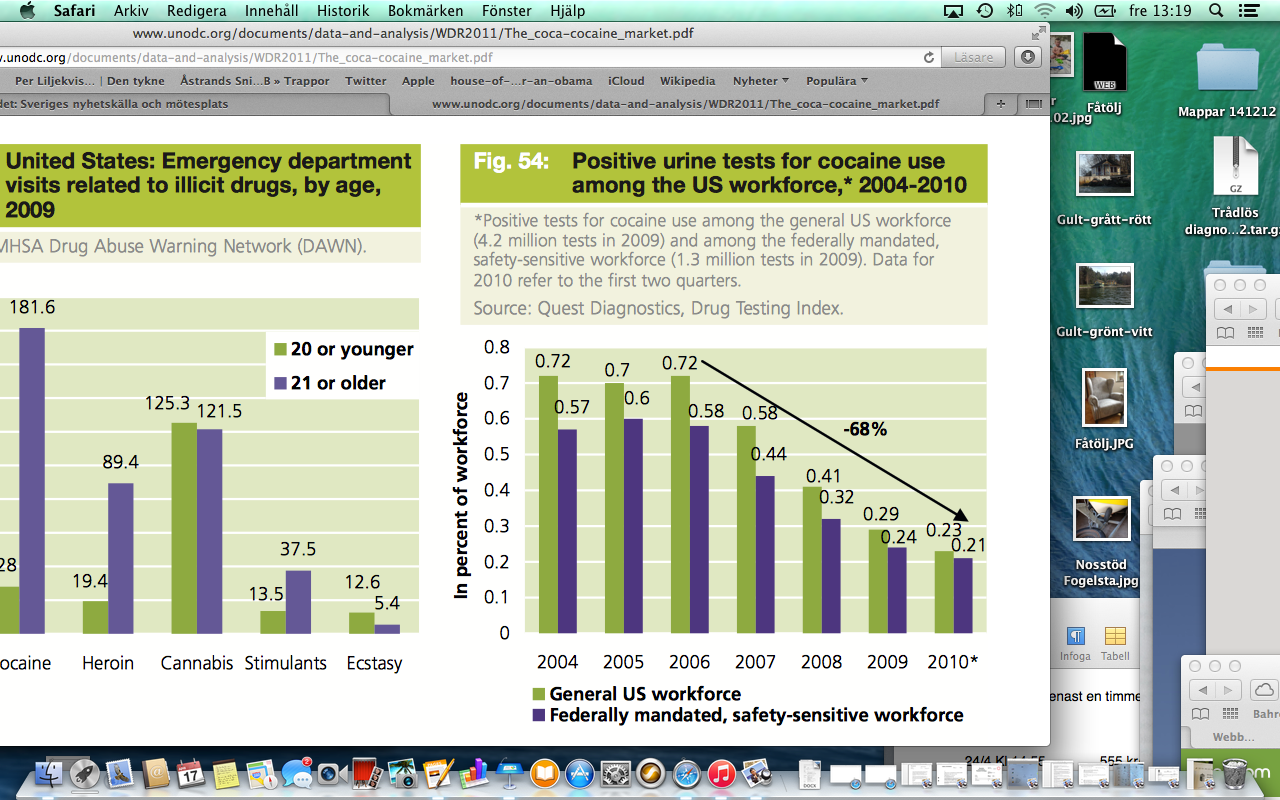 Men — kokain är inte längre lika trendigt
Drogtester av USA:s arbetskraft visar en tydligt nedåtgående tendens.
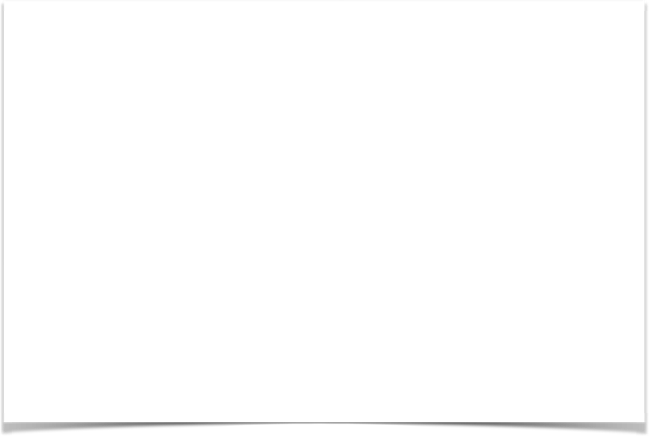 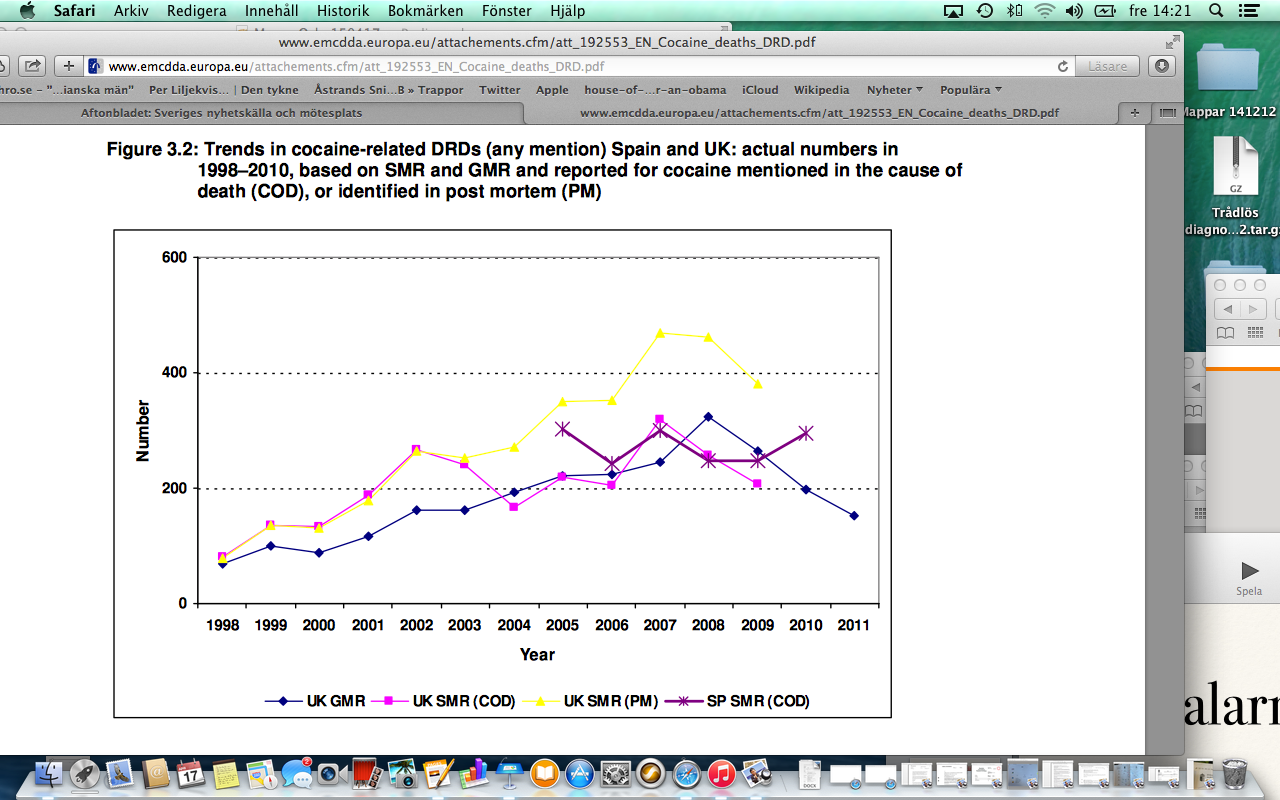 Relativt höga dödstal i Spanien och Storbritannien
Men även här är    		trenden nedåtgående.
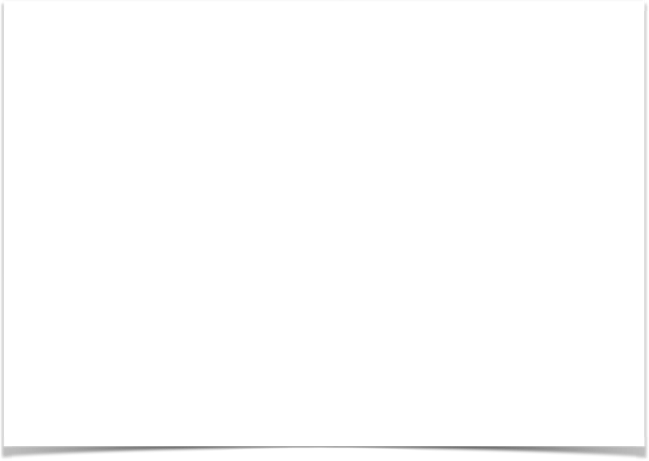 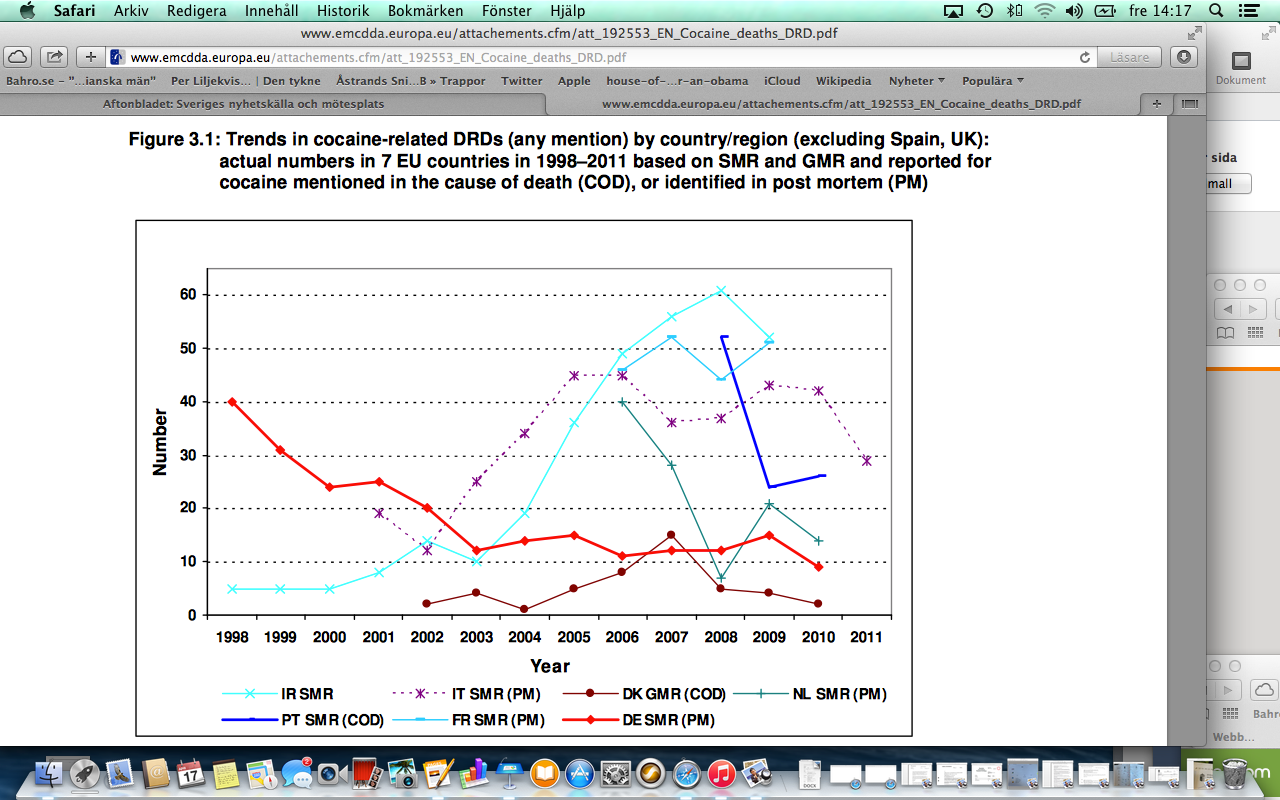 Även i övrigt 			låga dödstal
Förklaringen: Crack är fortfarande extremt ovanlig.
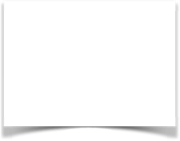 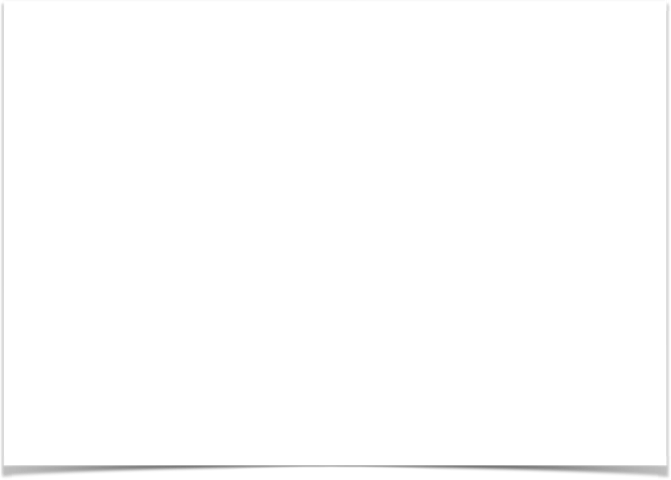 I Skandinavien är konsumtionen fortfarande relativt låg
Högst siffror i Spanien, Italien, Irland, Storbritanninen, Nederländerna och Cypern.
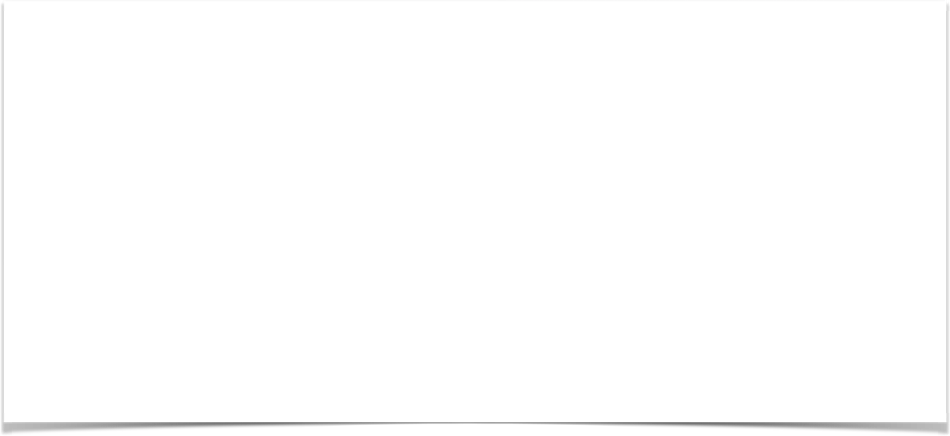 Men avloppet		 ljuger inte
I Oslo konsumeras cirka 7000 doser kokain varje dag. Mer än i Stockholm, mindre än i Köpenhamn.
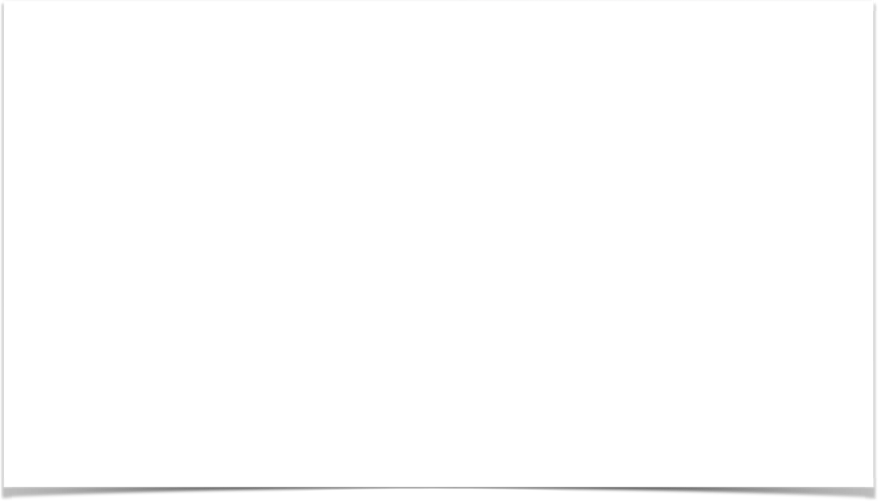 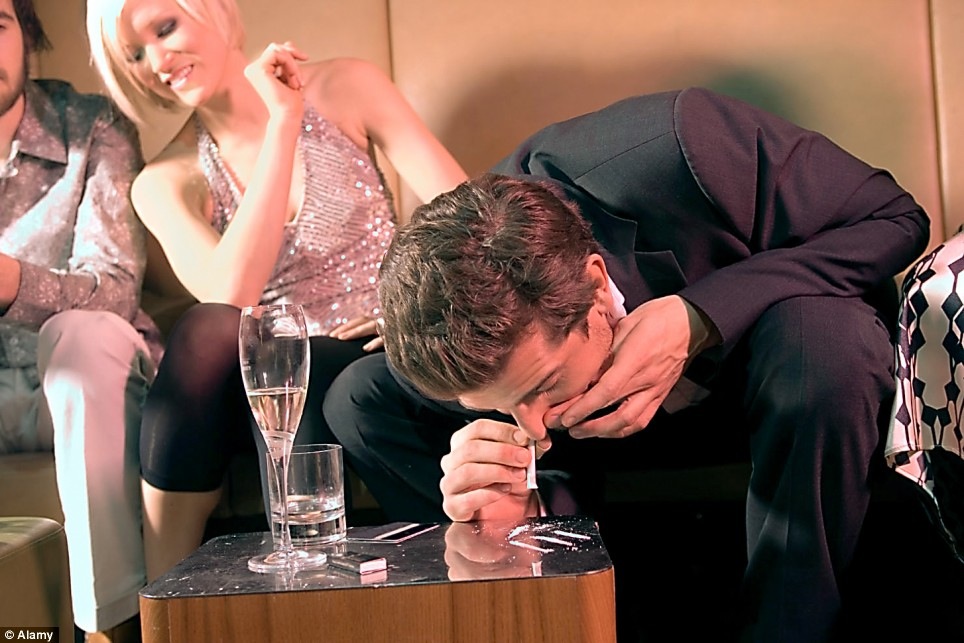 ”Lite kola sätter guldkant på festen”
Några strängar på bordet gör för en del hela skillnaden. Plötsligt är man ”in with the in-crowd”.
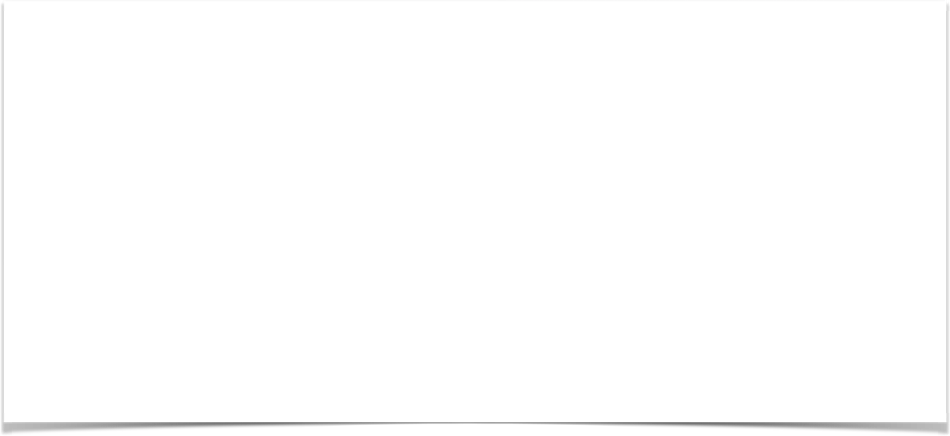 Det höga priset ett sätt att manifestera framgång
Fast är kokain verkligen lika dyrt idag som det har varit?
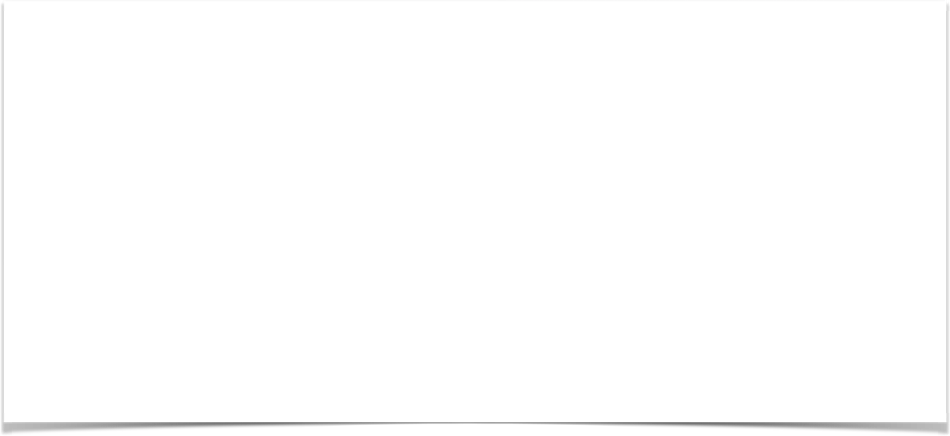 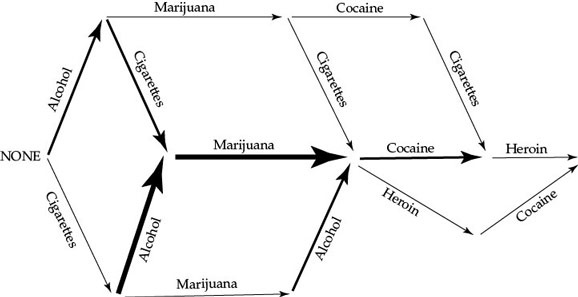 Hur introduceras kokain i människors liv?
Gateway-teorin pekar ut cannabisrökning som en riskfaktor. Men är det så enkelt?
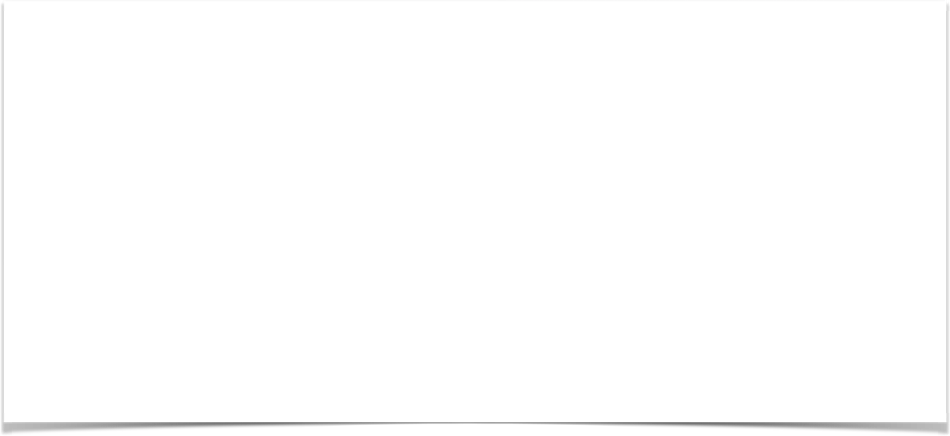 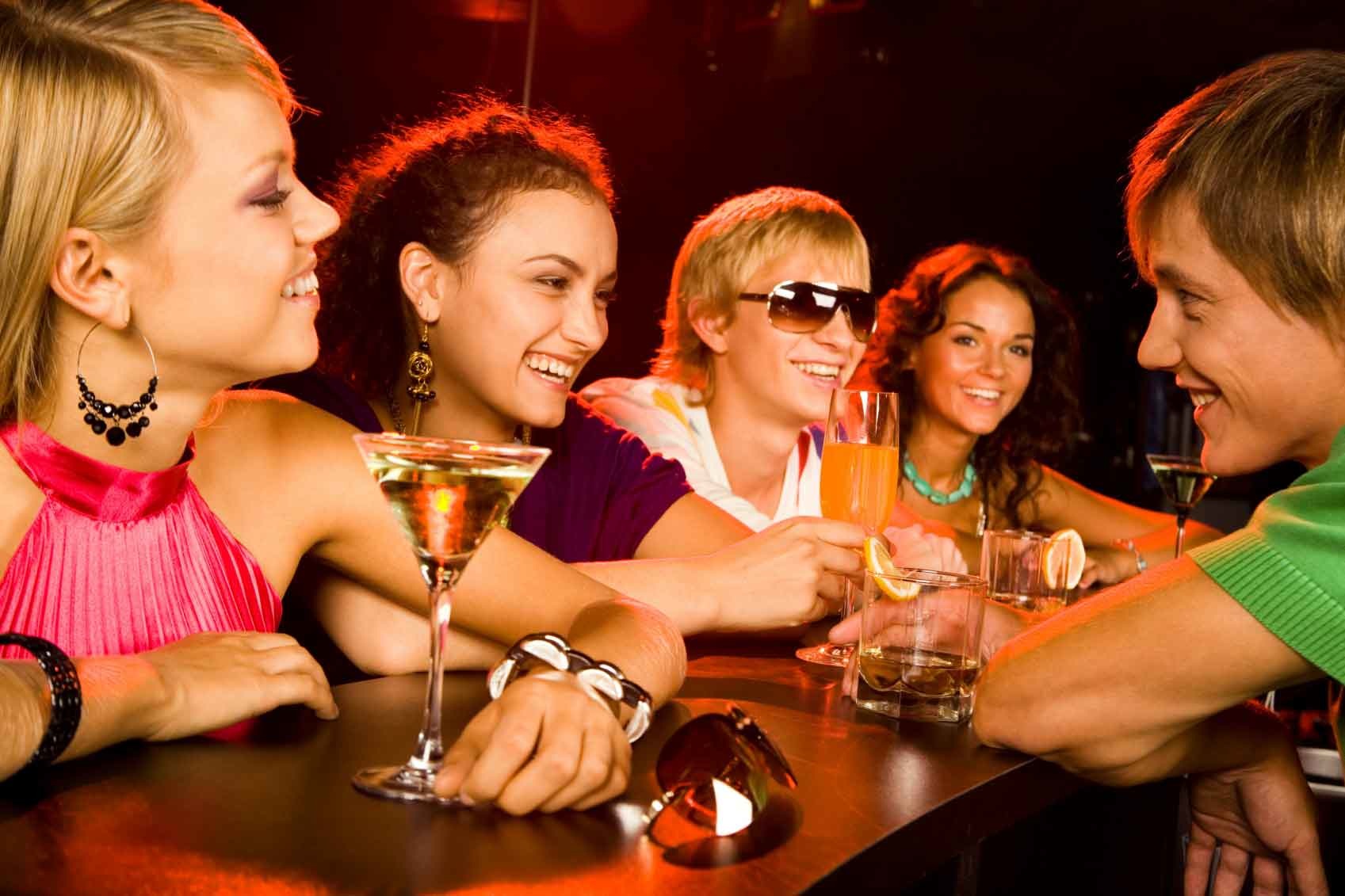 ”Någon som är sugen på en lina?”
När unga dricker mer och oftare blir kokain för vissa en naturlig förlängning av partynatten.
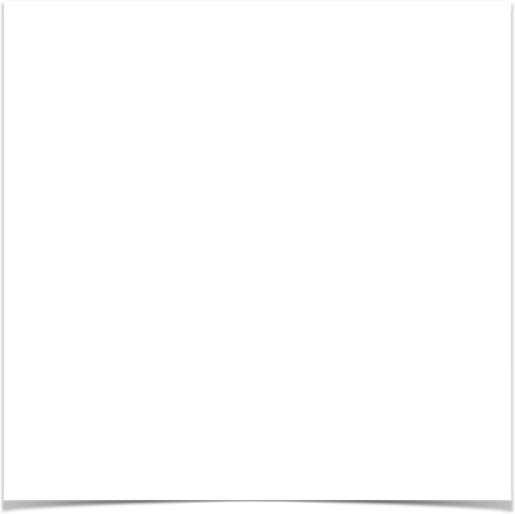 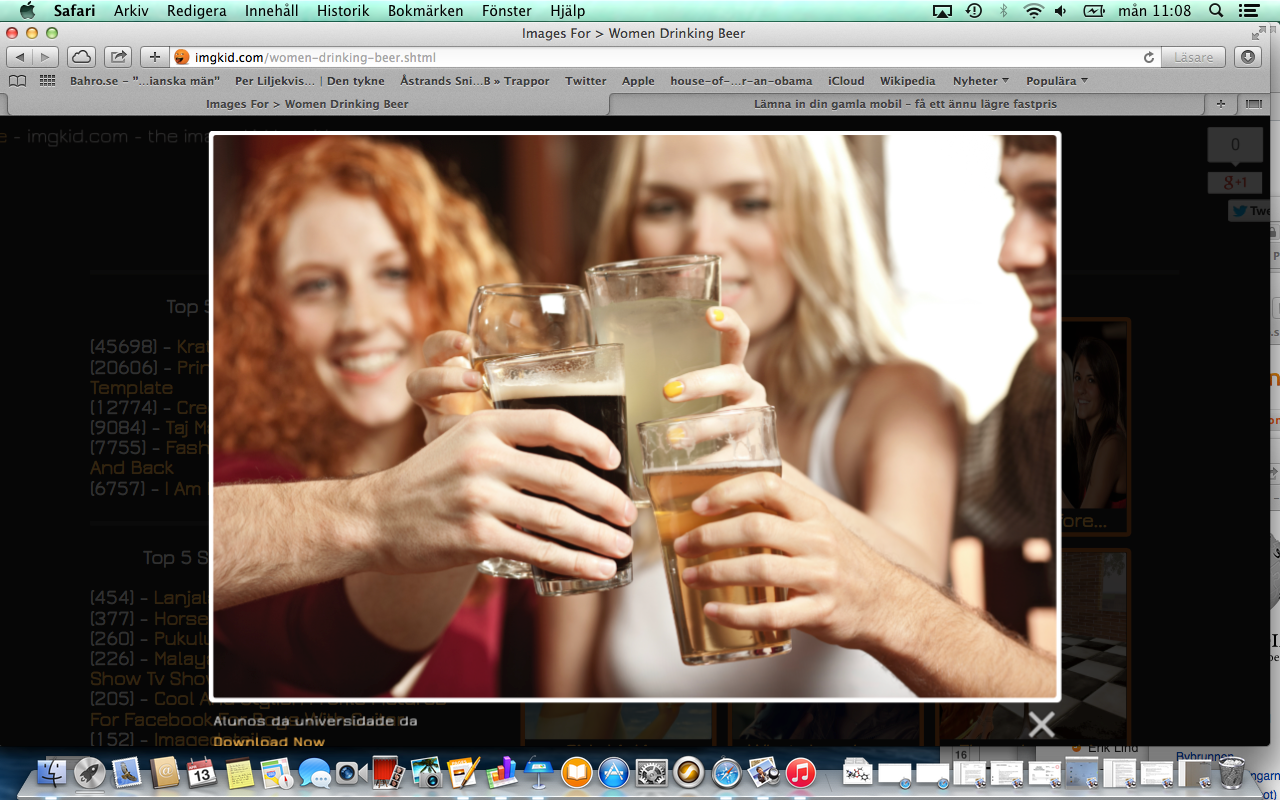 ”Jag var alltid full när jag tog kokain”
Nästan alla kokain-konsumenter jag har intervjuat säger att alkohol var inkörsporten. Nästan ingen hade erfarenhet av regelbunden cannabisrökning.
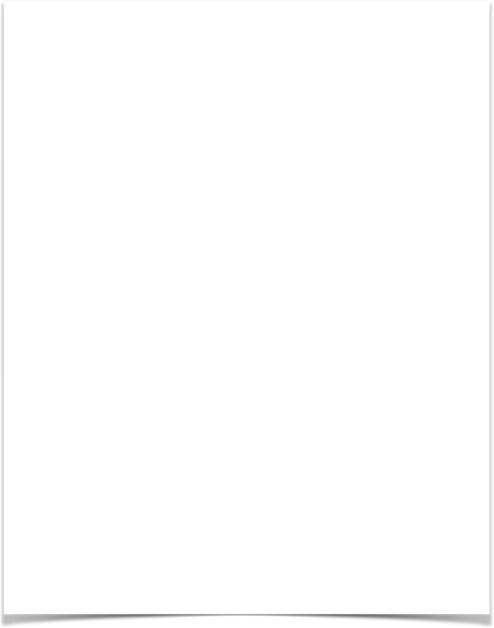 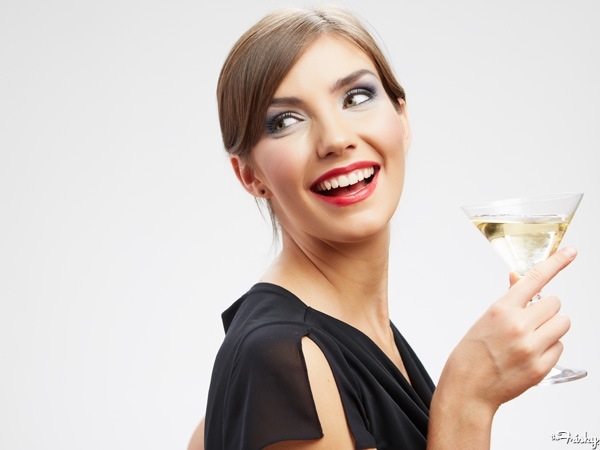 ”Accepterat att dricka 
— men inte att tappa kontrollen”
Många berättar att de tagit kokain i samband med alkohol för att känna sig nyktrare och inte göra bort sig. Hög alkohol är en riskfaktor.
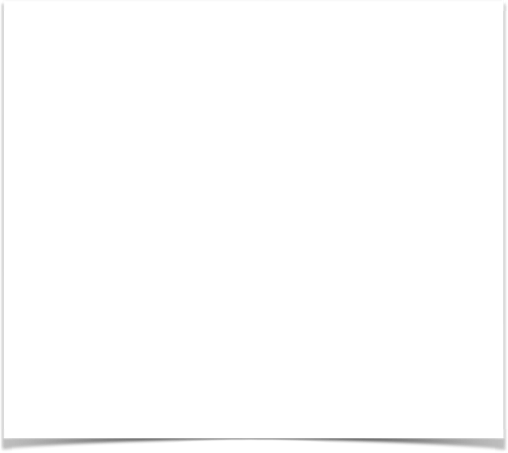 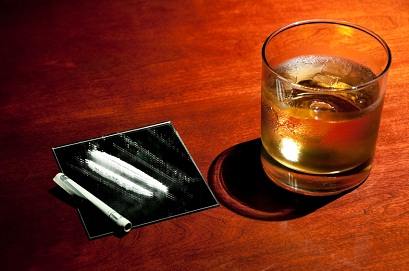 En ny drog som bildas i levern när kokain och alkohol blandas
Längre verkningstid än kokain.
Minskar upptagningen ytterligare av dopamin, vilket ger ökad lustkänsla.
Ökad risk för skador på hjärtat.
+ alkohol
= kokaetylen
Kokain
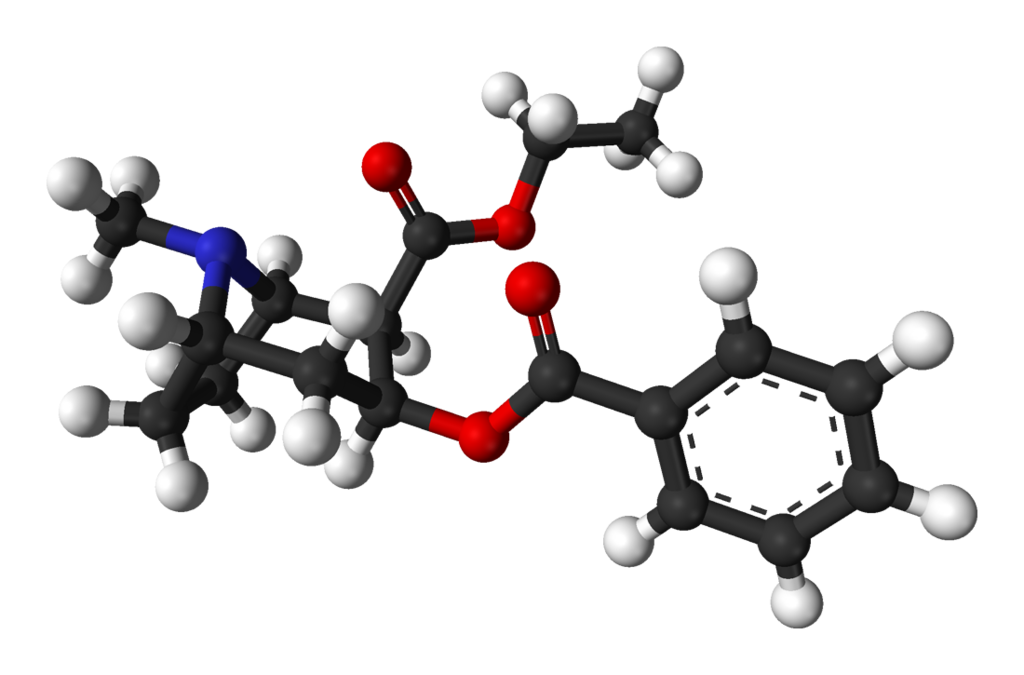 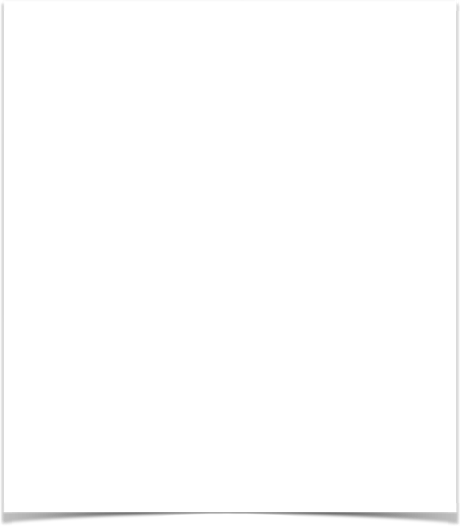 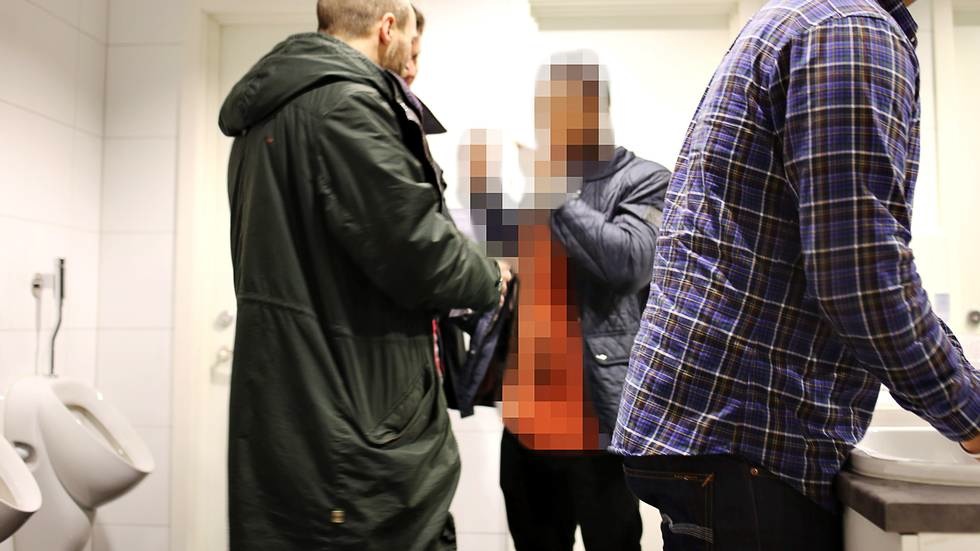 Polisen fokuserar på männen
Kvinnor hamnar under radarn när polisen koncentrerar sig på manliga problemindivider.  
Misstänkt narkotikapåverkan används som ett sätt att få möjlighet att kontrollera kända kriminella i jakt på exempelvis vapen.
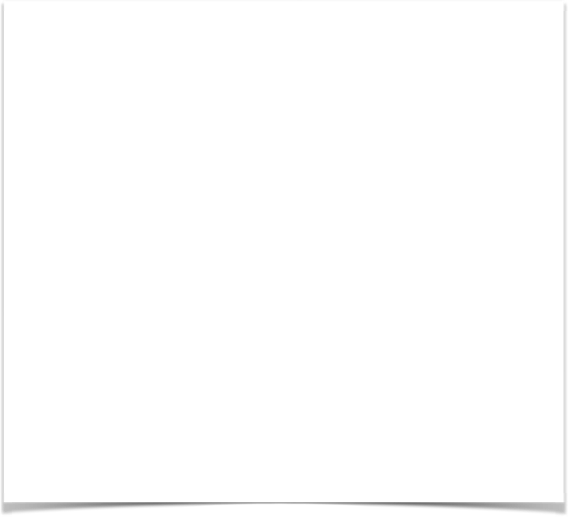 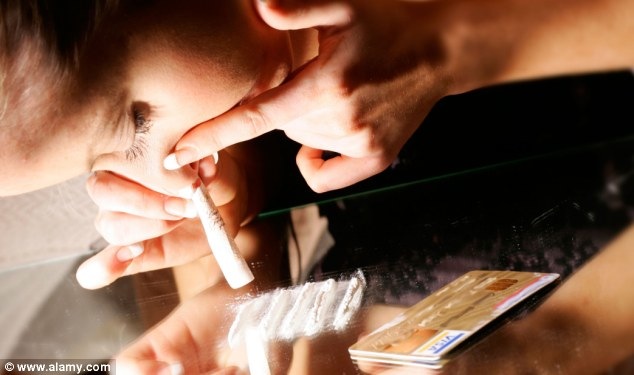 Kokainkonsumenterna som inte syns
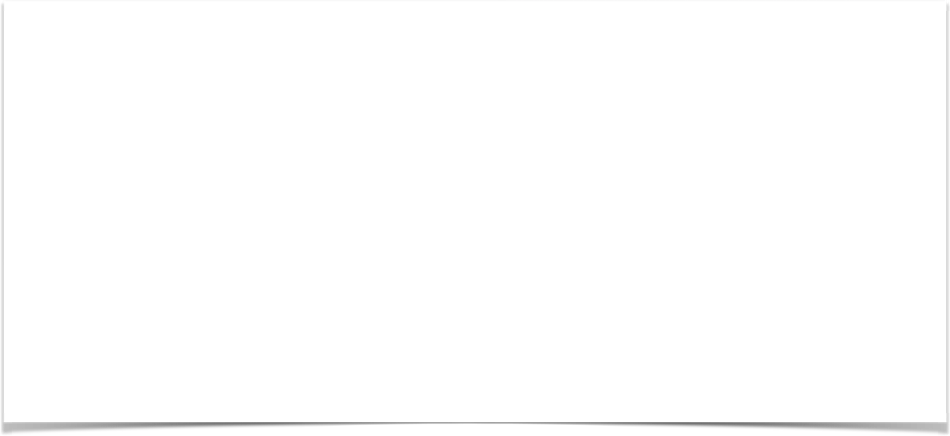 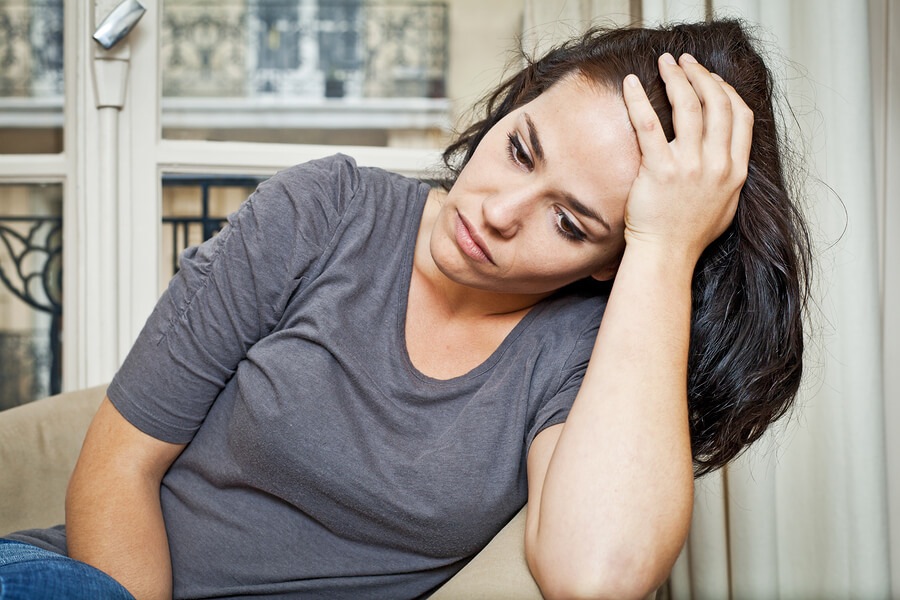 Fallet riskerar att   bli mer långvarigt
Utan polisingripande kan det dröja innan kvinnliga kokainanvändare får ett ”wake up call”.
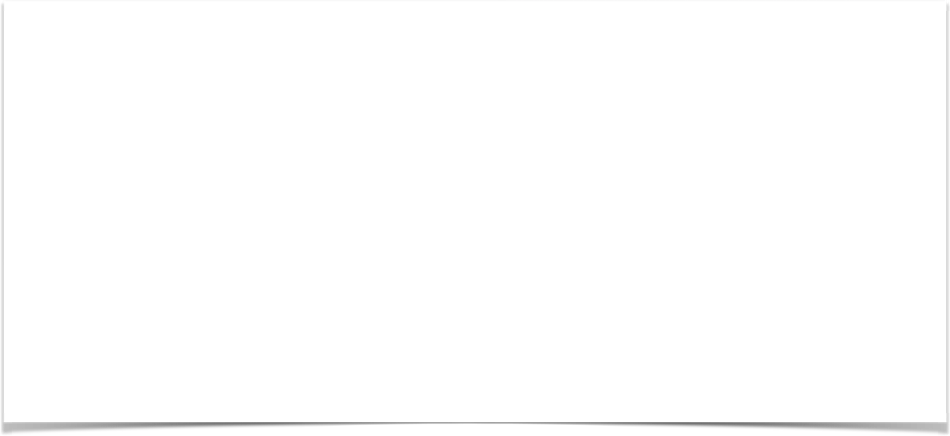 De allra flesta klarar 			att sluta självmant. Risken 	för en epidemi är nära nog obefintlig.
Men trots allt är problem-konsumenterna relativt få
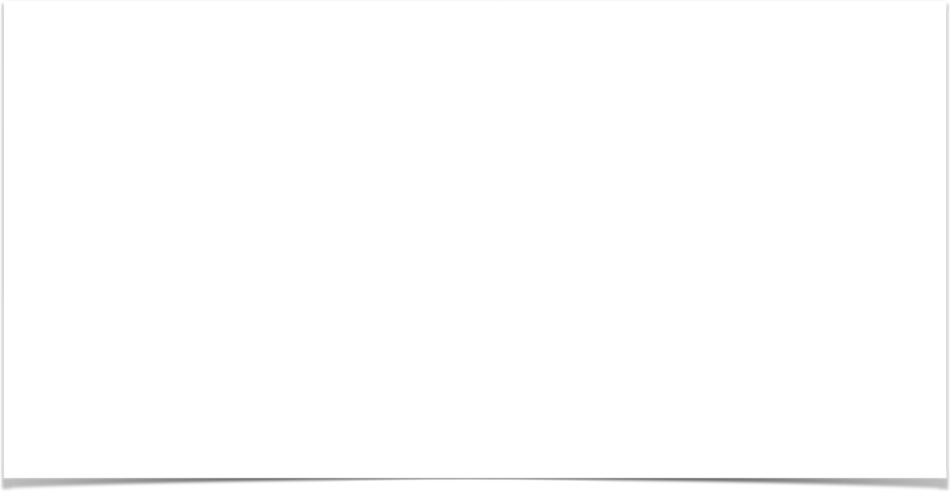 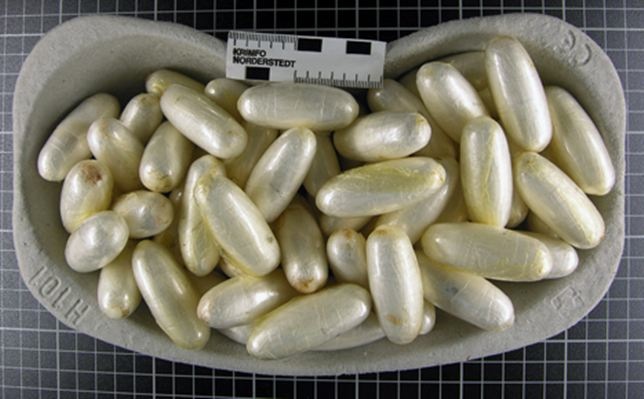 De största förlorarna finns någon annanstans
”Sväljarna” riskerar livet för några tusenlappar.
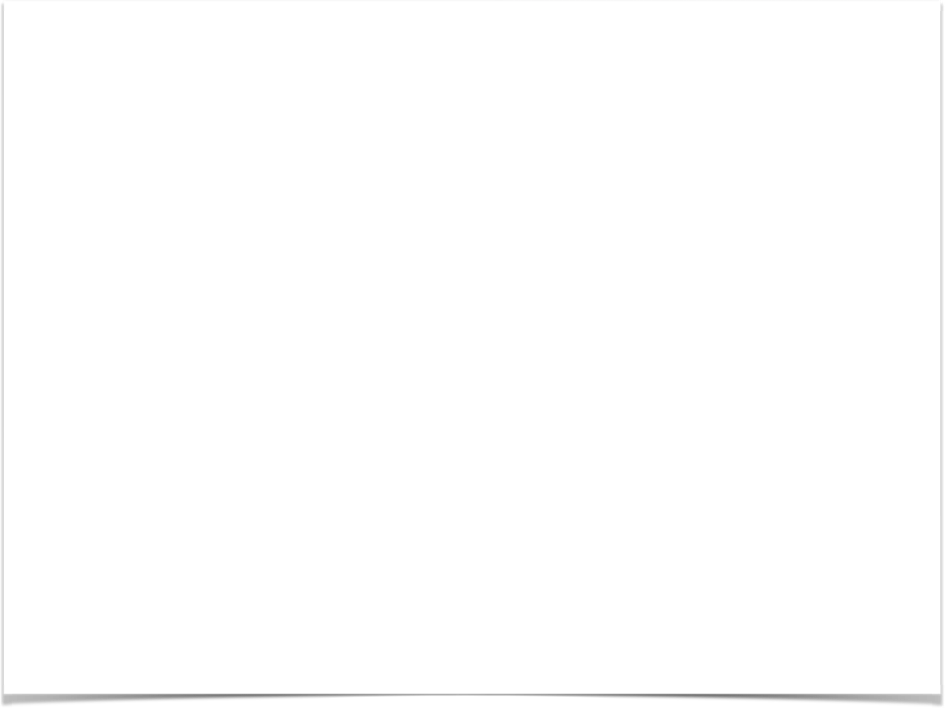 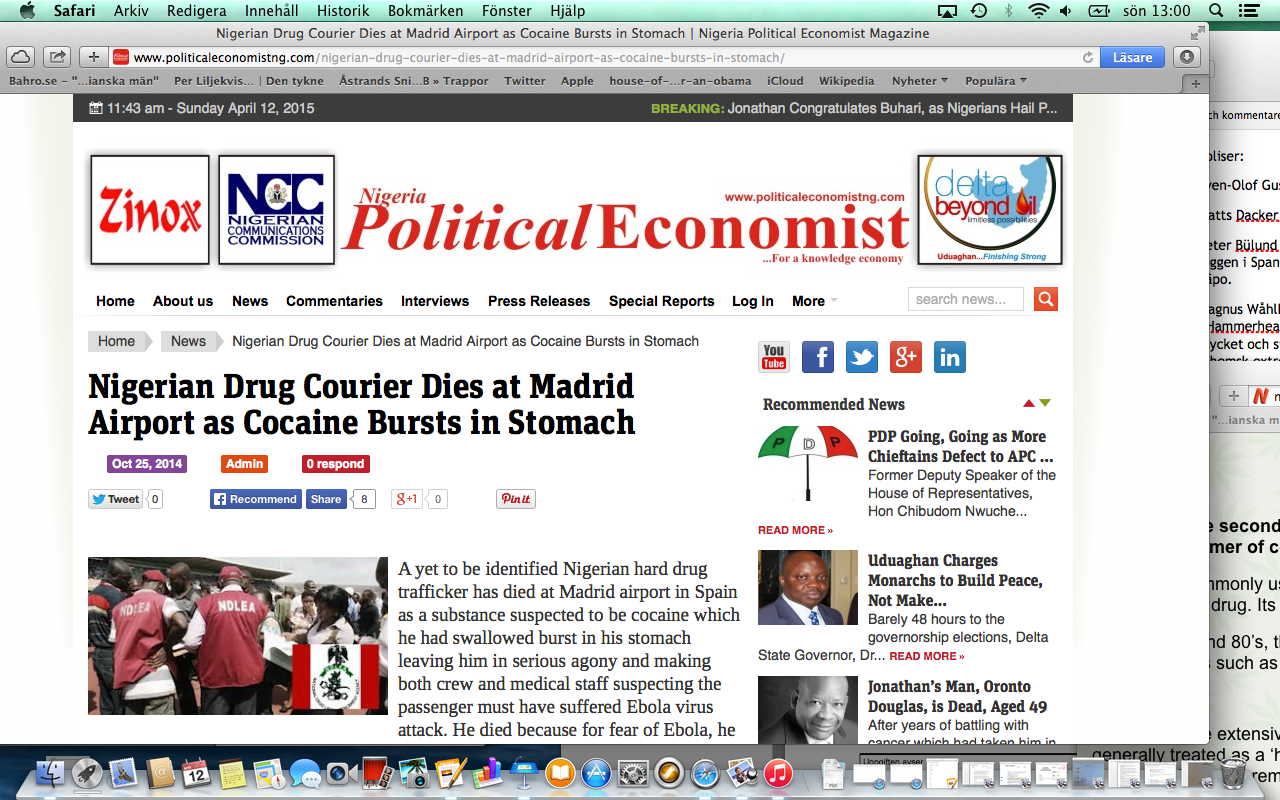 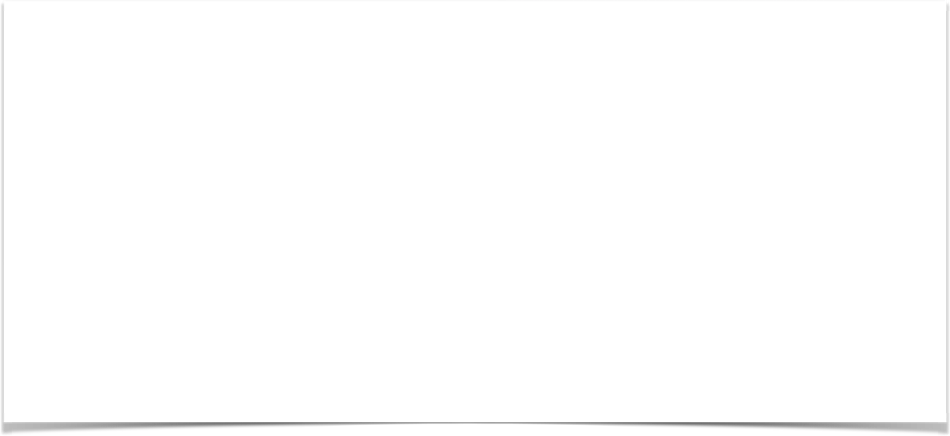 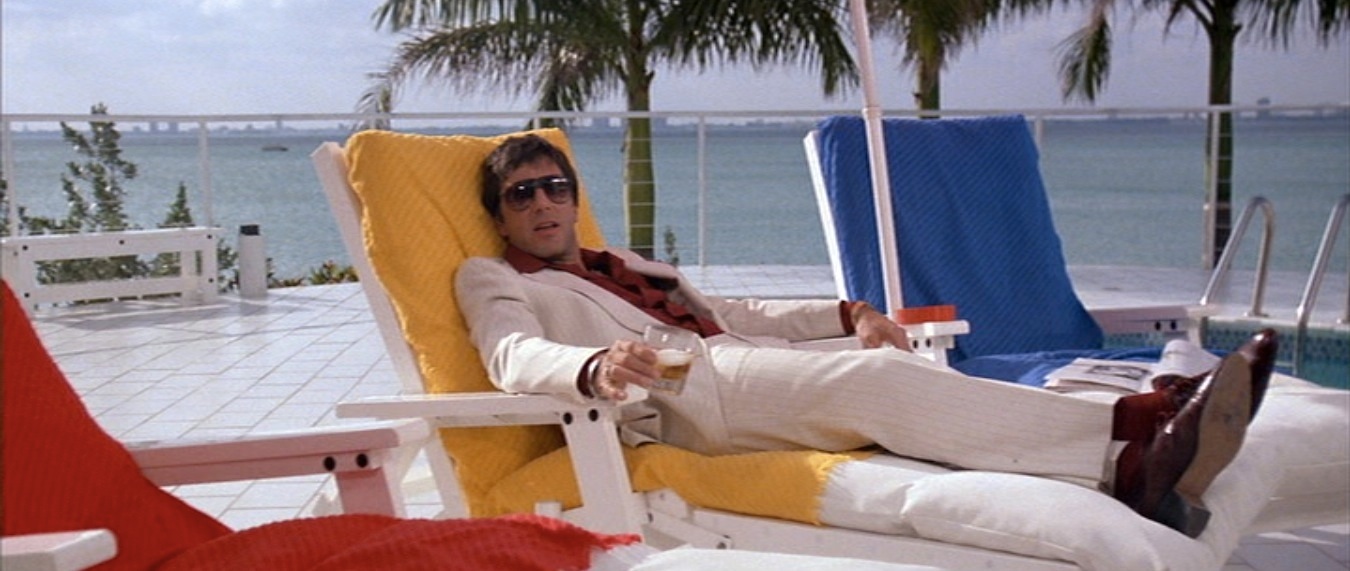 Den enes fördärv den andres värv
Tony Montana i ”Scarface” blev role model för generationer av kriminella
— trots att alla visste hur filmen slutade.
Visst finns det dem 
som tjänar pengar
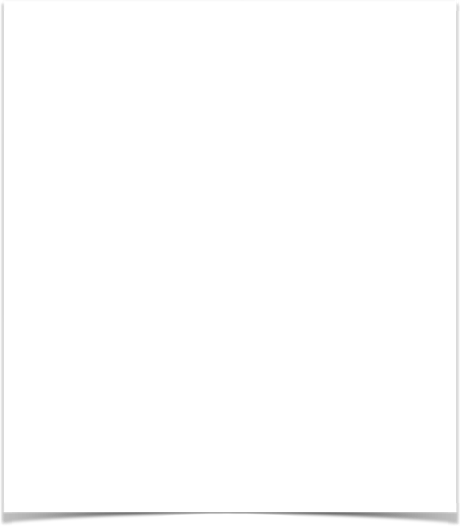 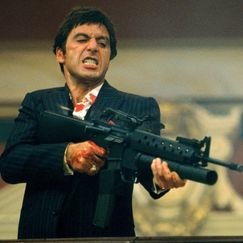 Men förr eller senare blir det ofta problem
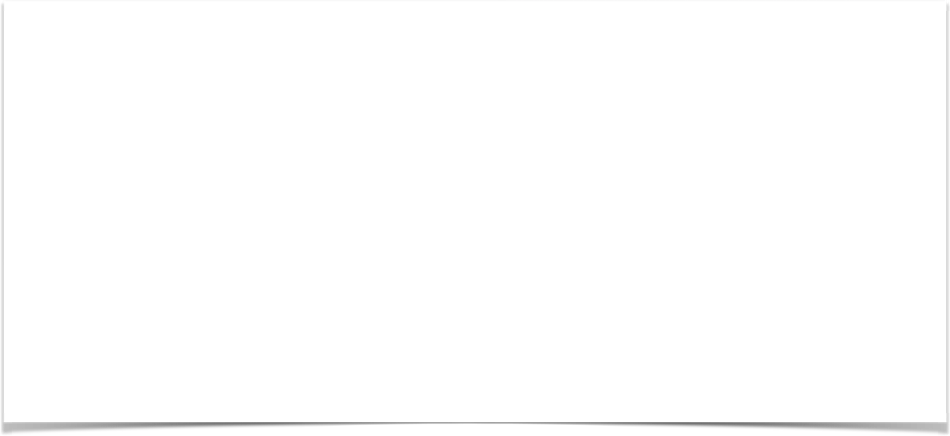 Gängkrigen har exploderat i Sverige och Danmark. Bråk om narkotika vanlig orsak.
Varför inte i Norge?
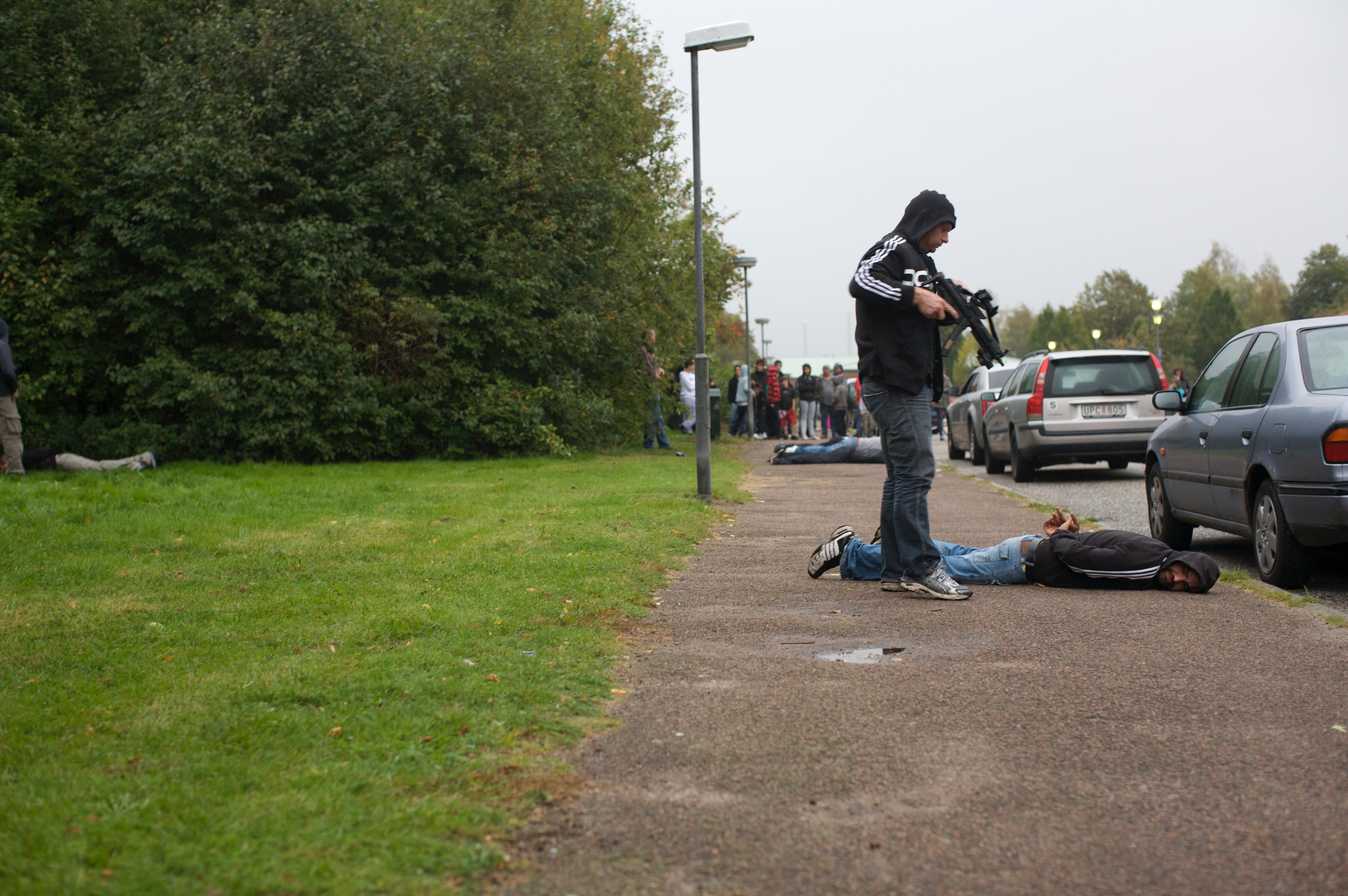 Polisen tvingas gå hårt fram
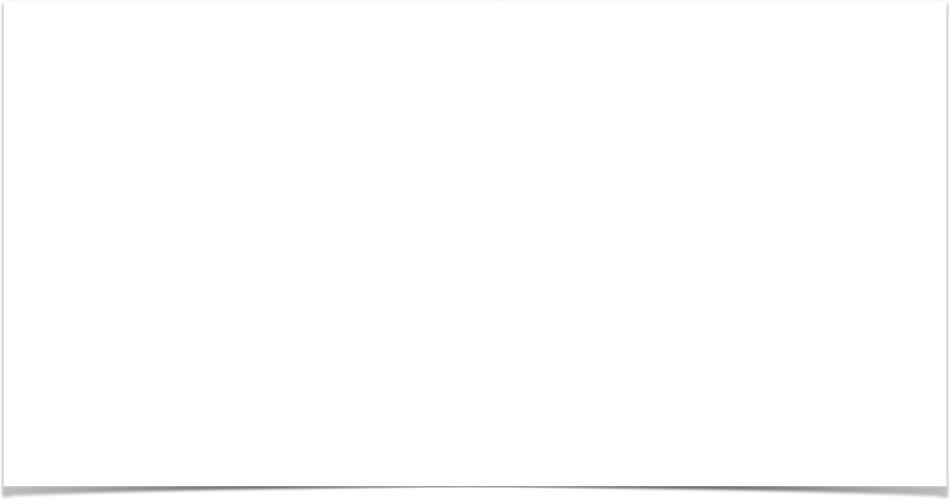 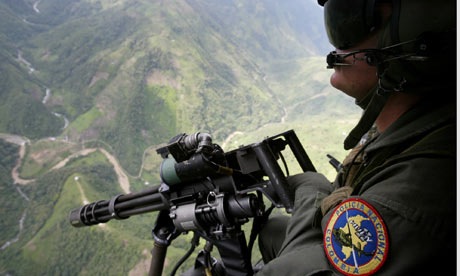 Följer internationella mönster
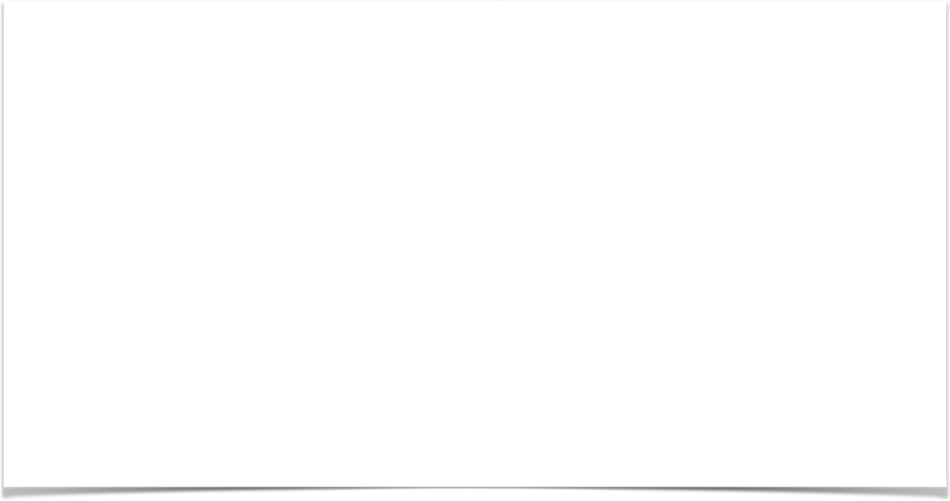 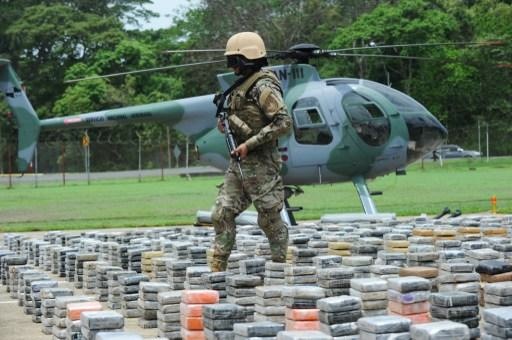 Kriget mot kokainet har pågått i mer än 40 år
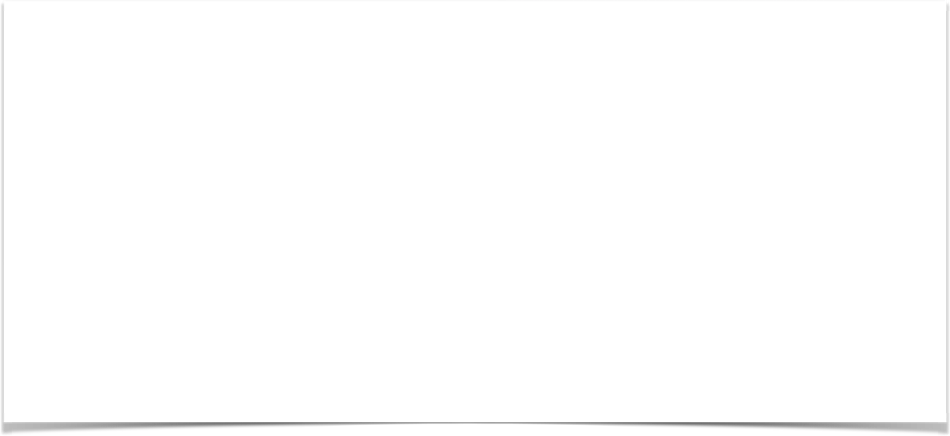 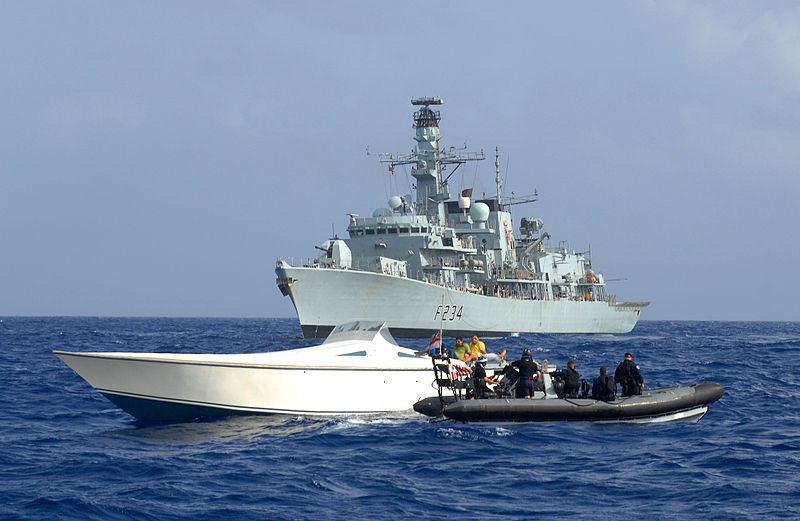 På land och till havs
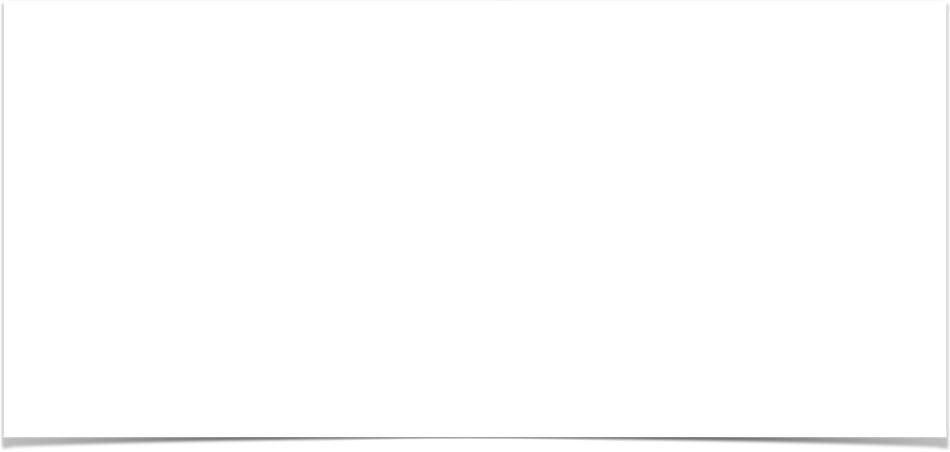 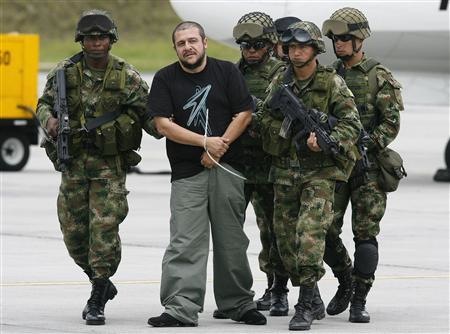 Ständigt nya gripanden
Men har det någon 
reell effekt?
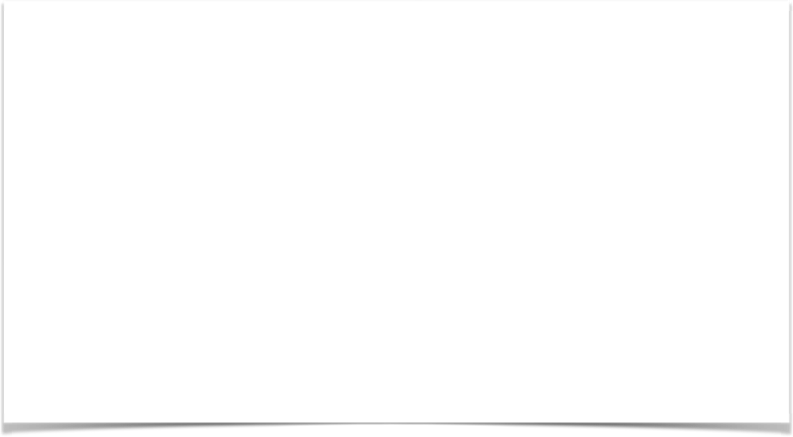 Tusentals dödsoffer
I Colombia, Mexico och andra länder har tiotusentals människor mördats för det vita pulvret.
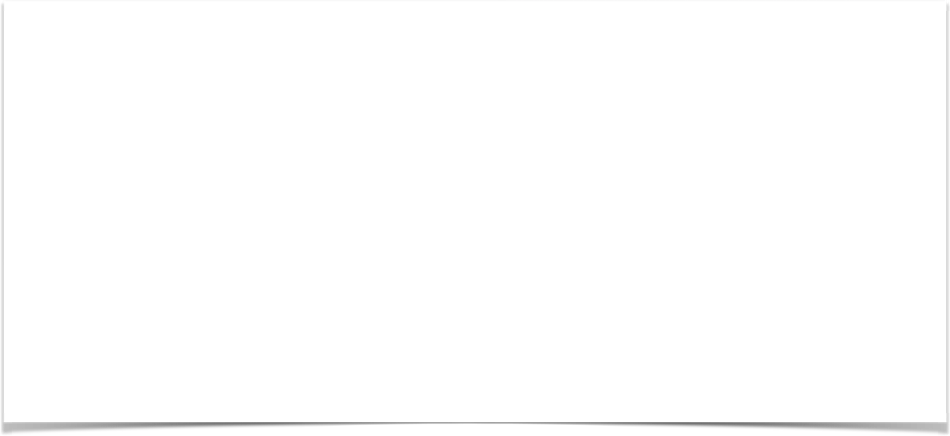 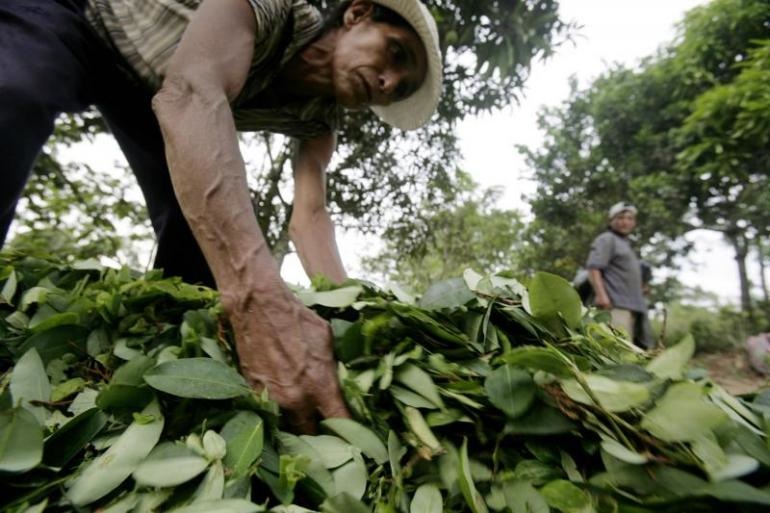 I djungeln fortsätter produktionen
Varför ska fattiga bönder börja odla bananer när kokabladen ger mycket bättre betalt?
Länge såg det hopplöst ut
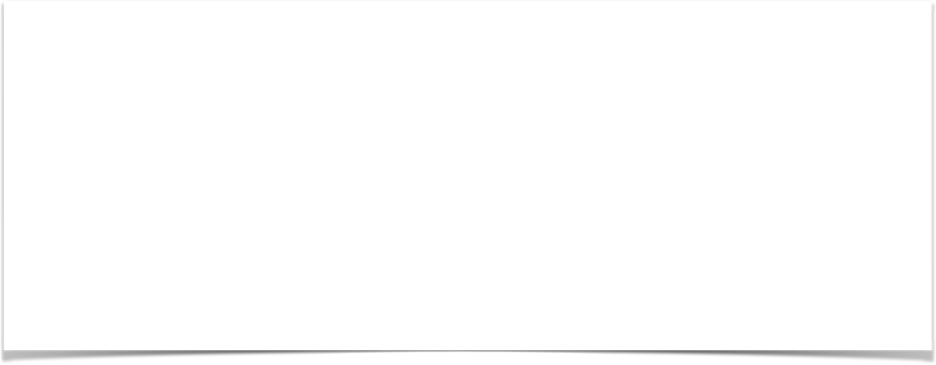 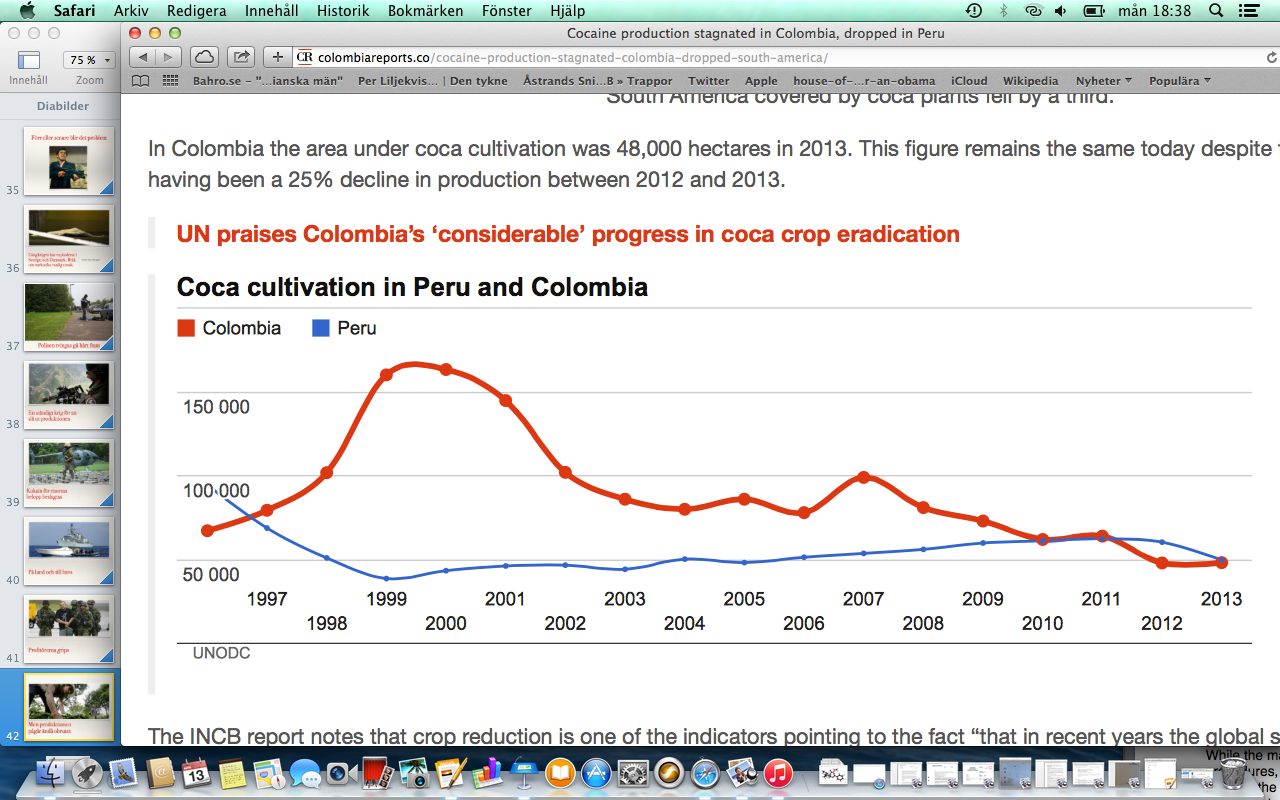 Men någonting 			har hänt
Odlingsarealen minskar kraftigt i Colombia, enligt FN. Totalproduktionen nu nere på cirka 500 ton per år.
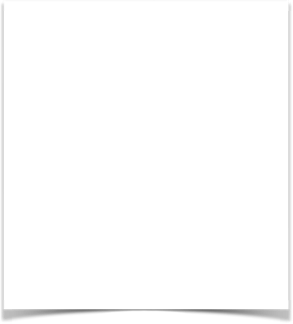 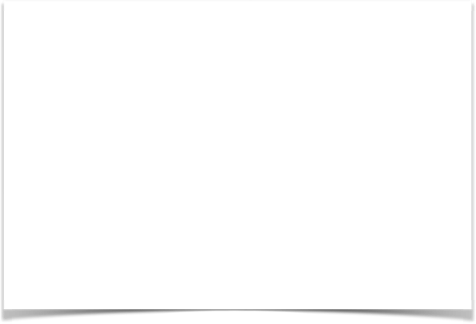 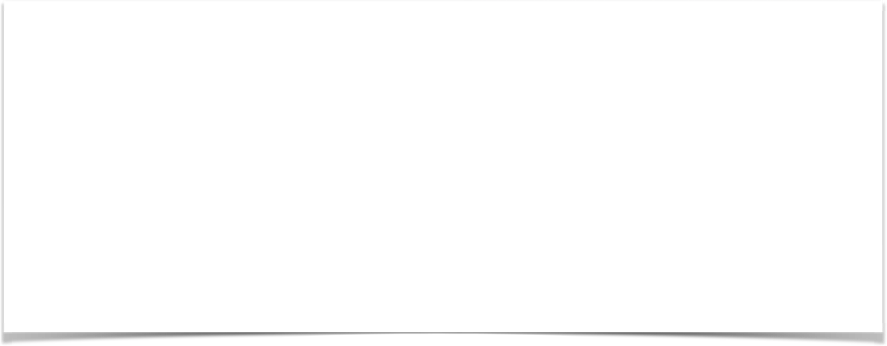 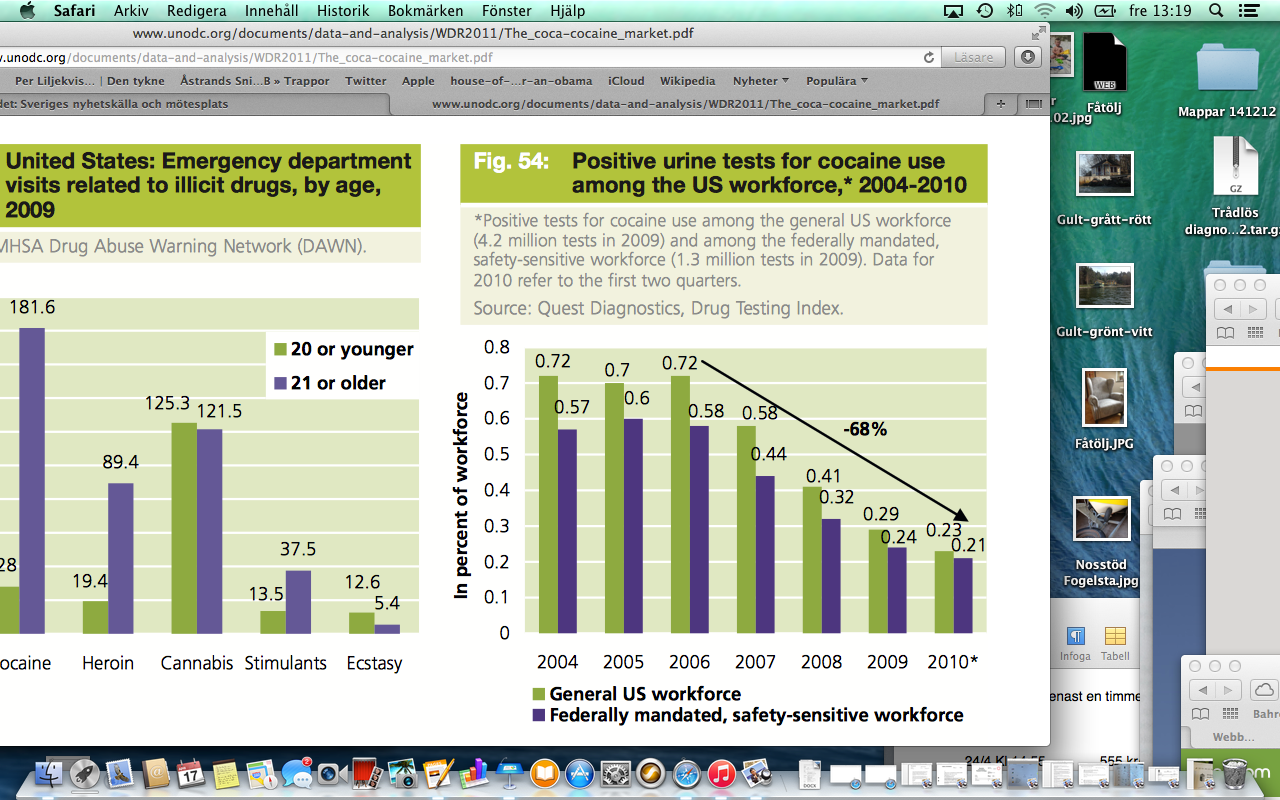 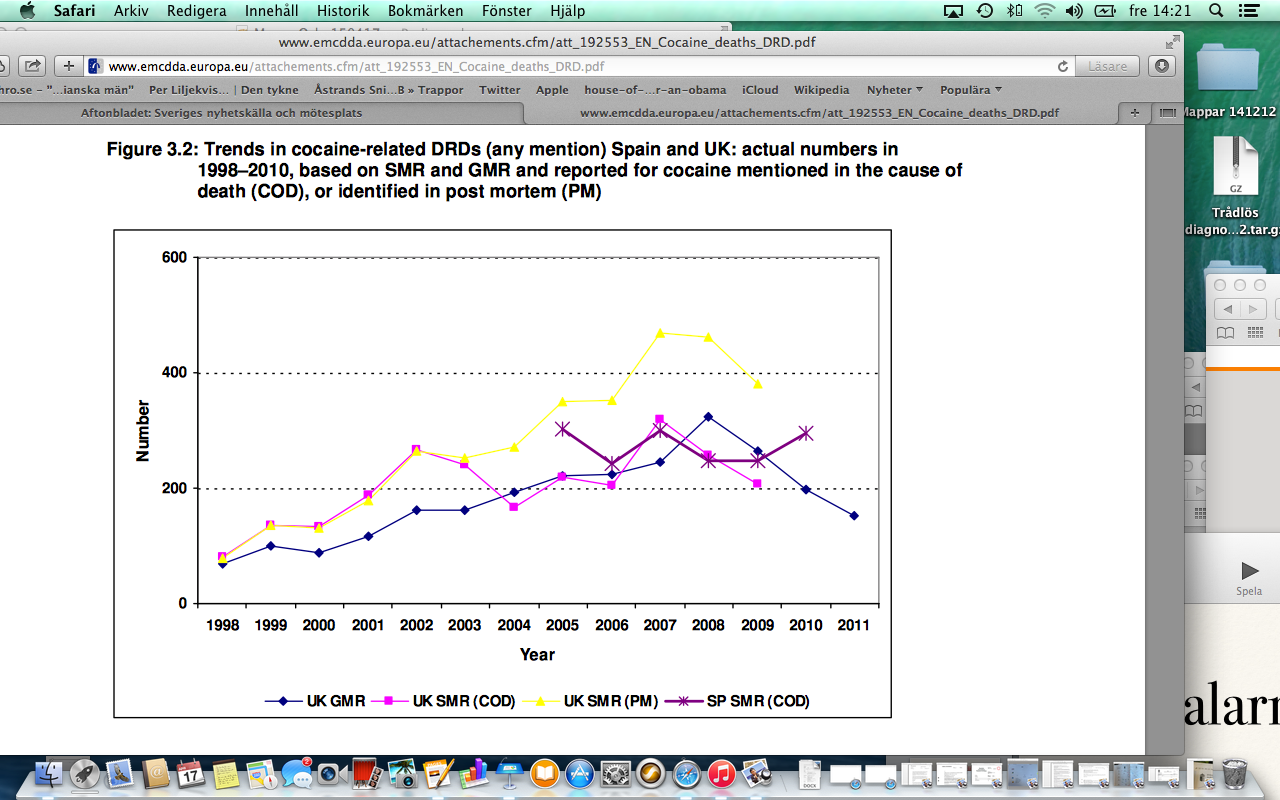 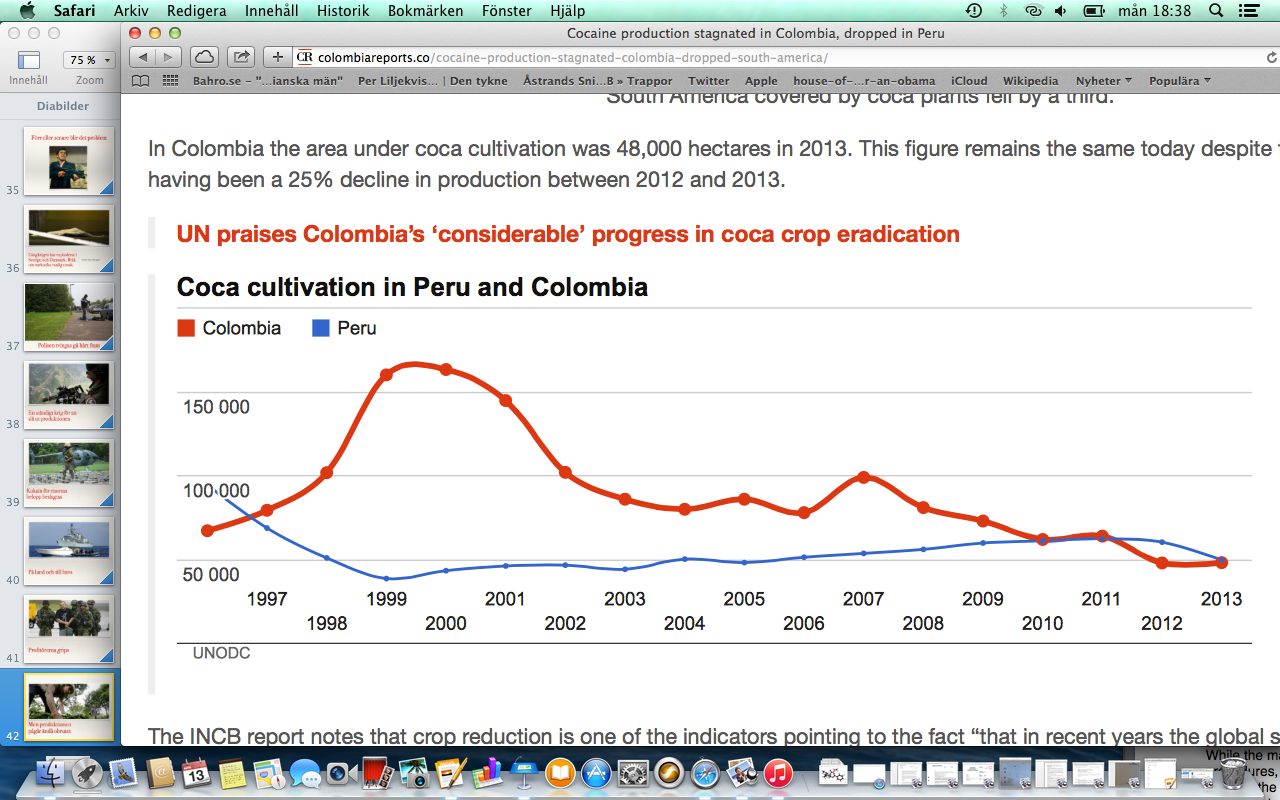 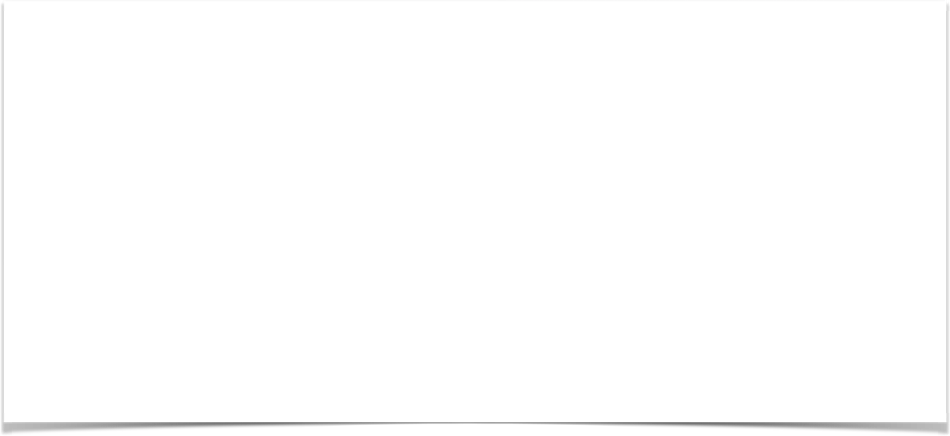